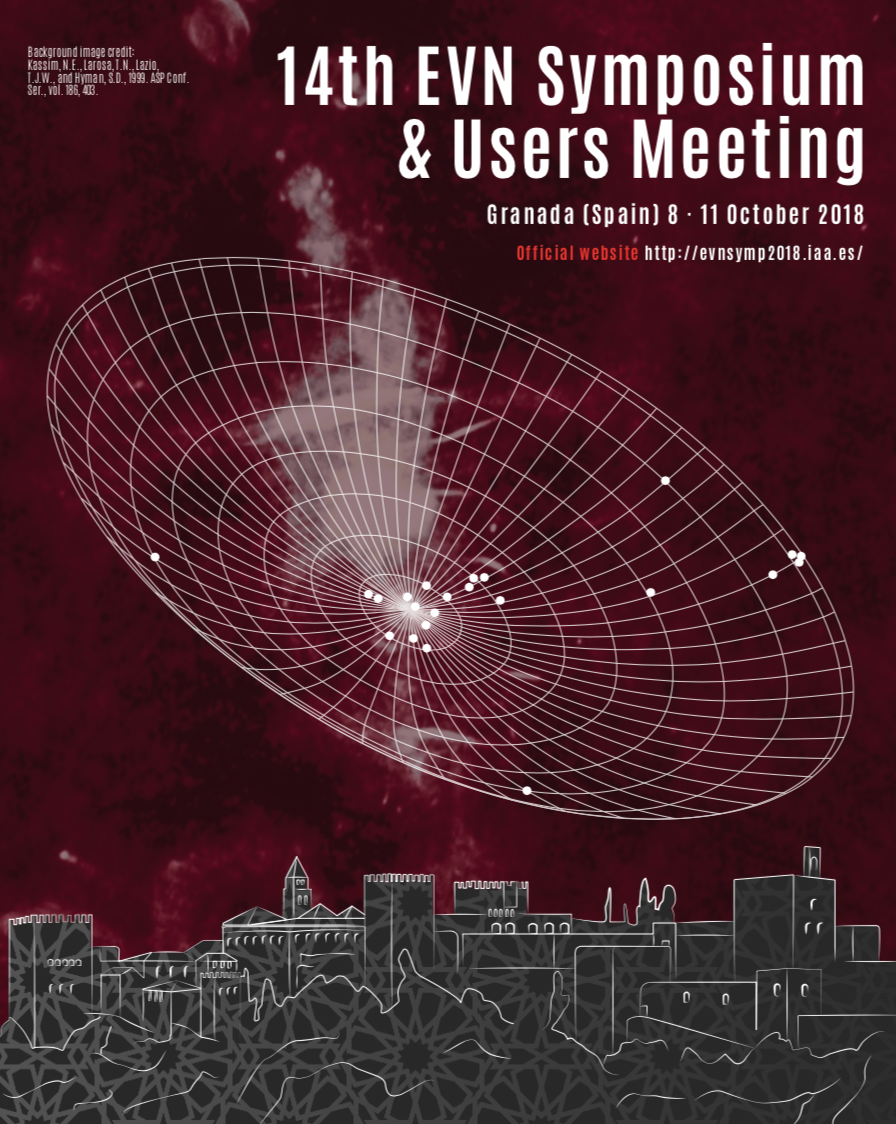 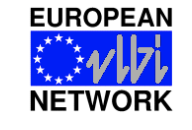 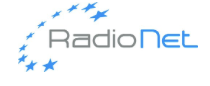 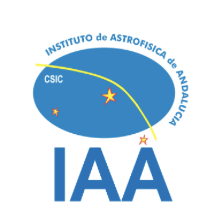 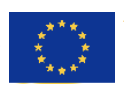 Symposium Summary
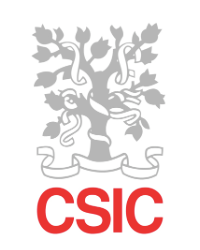 T. Venturi & H. van Langevelde
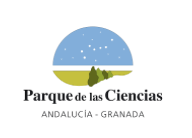 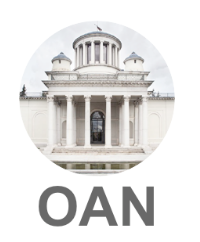 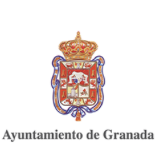 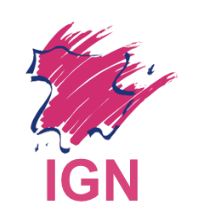 The Symposium in numbers
~170 participants
More than 80 presentations
11 sessions, four of them parallel (AGN/Stellar Evolution) 


Compared to previous Symposia, many more results on several new topics, especially wrt to transients, multimessenger science and synergies with other bands
VLBI is becoming relevant in new areas, and it is «modernizing» itself
Impossible to acknowledge all the results!
Focus on the very inner jet regions in AGNs: territory of mm-VLBI and space-VLBI!

Unveiling the AGNs very close to the VLBI cores with very high sensitivity for the first time – a lot of unexpected results  - Jet structure
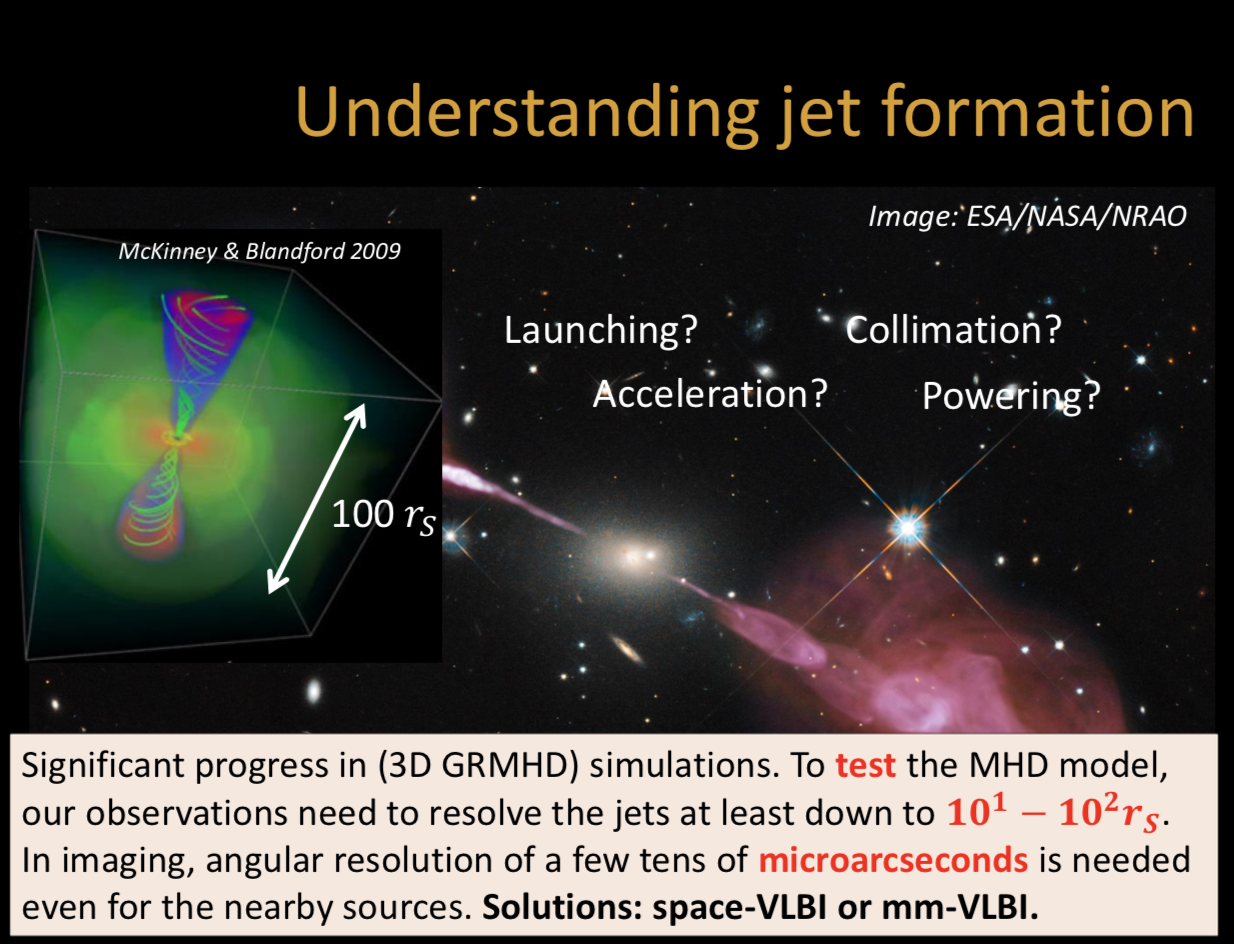 Savolainen
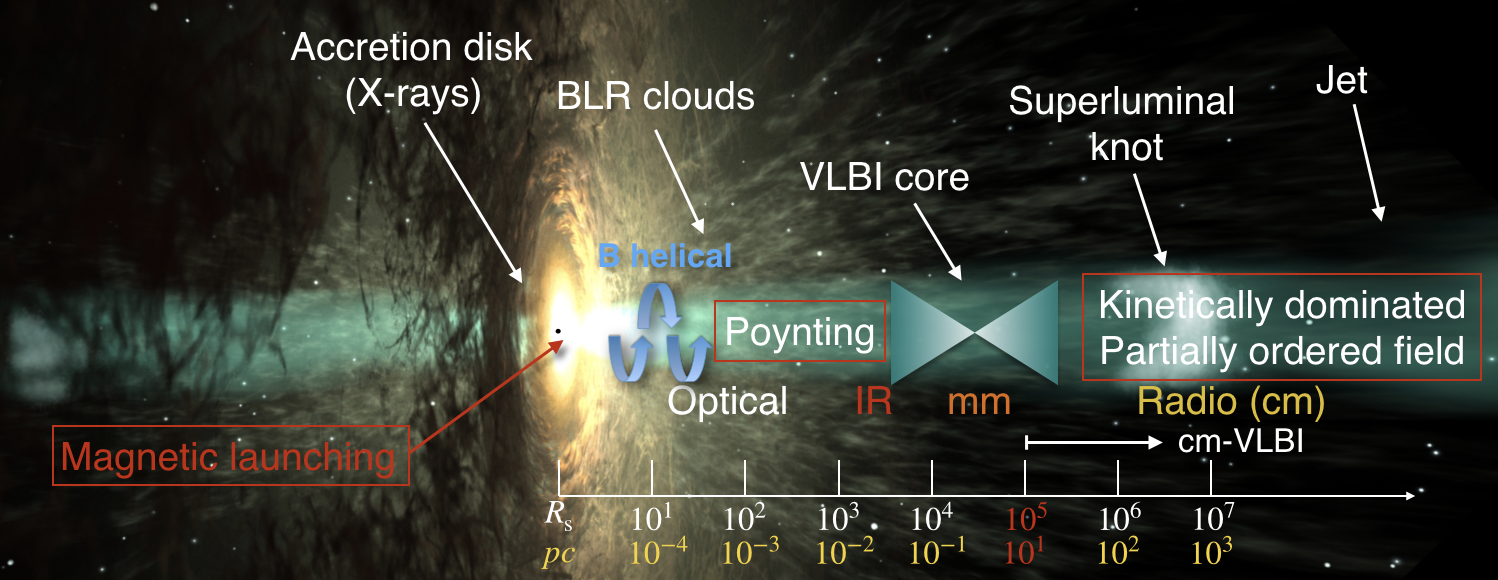 Gomez
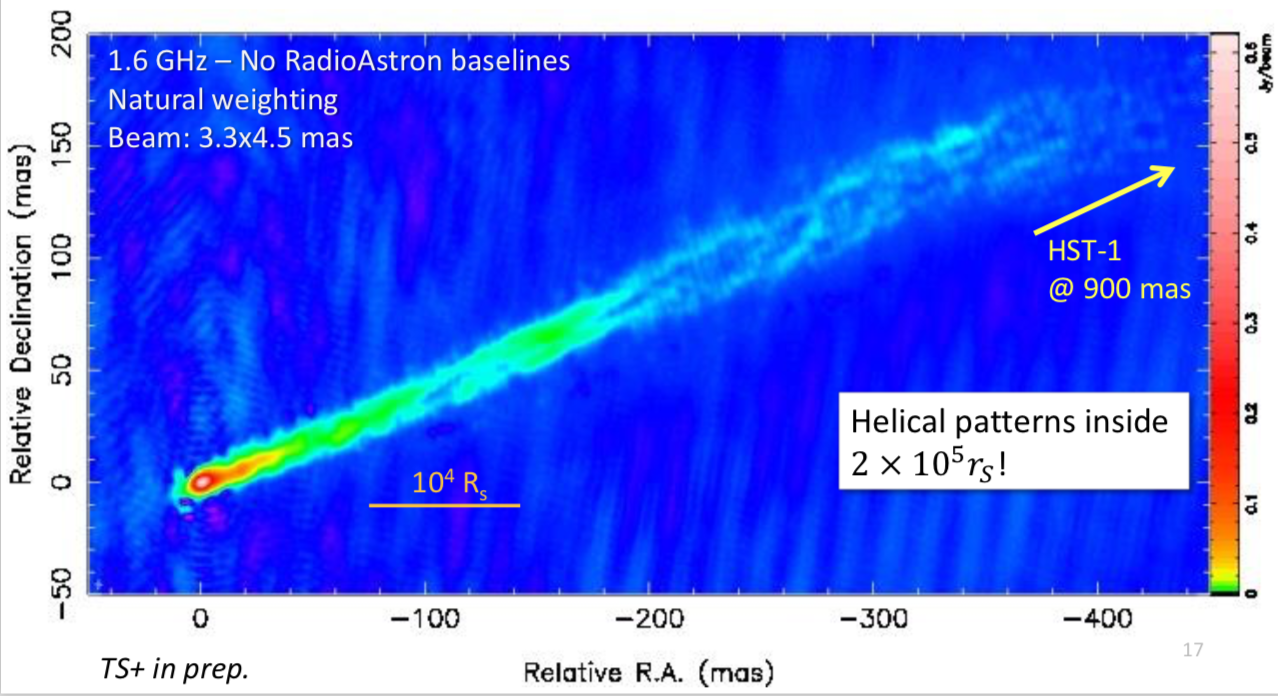 M87 - Savolainen
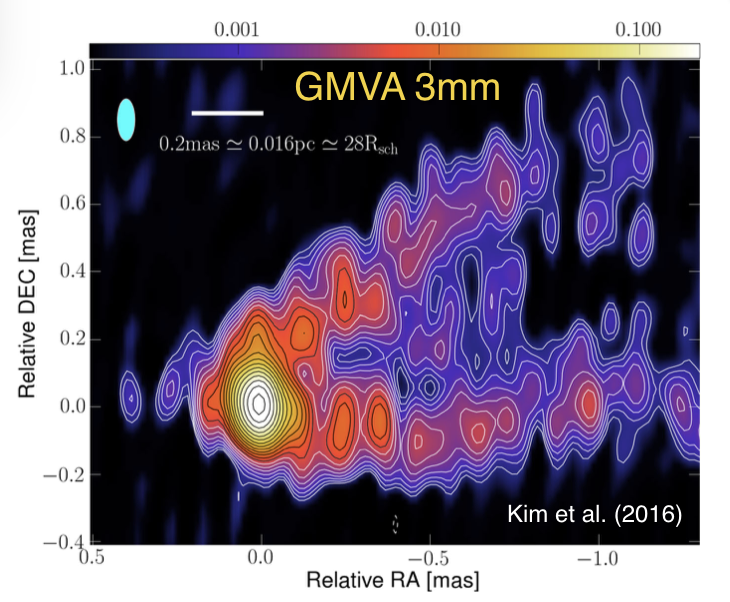 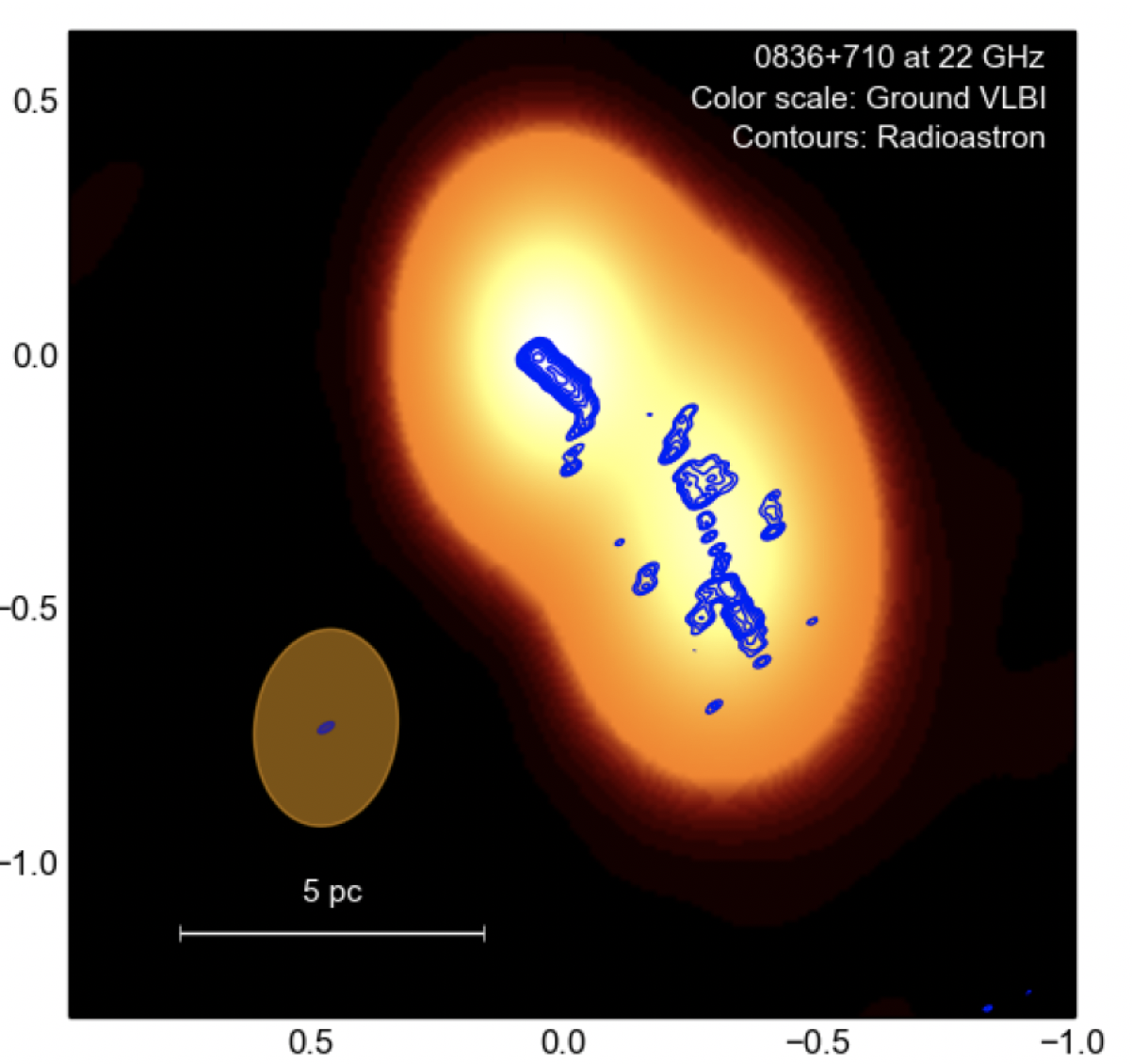 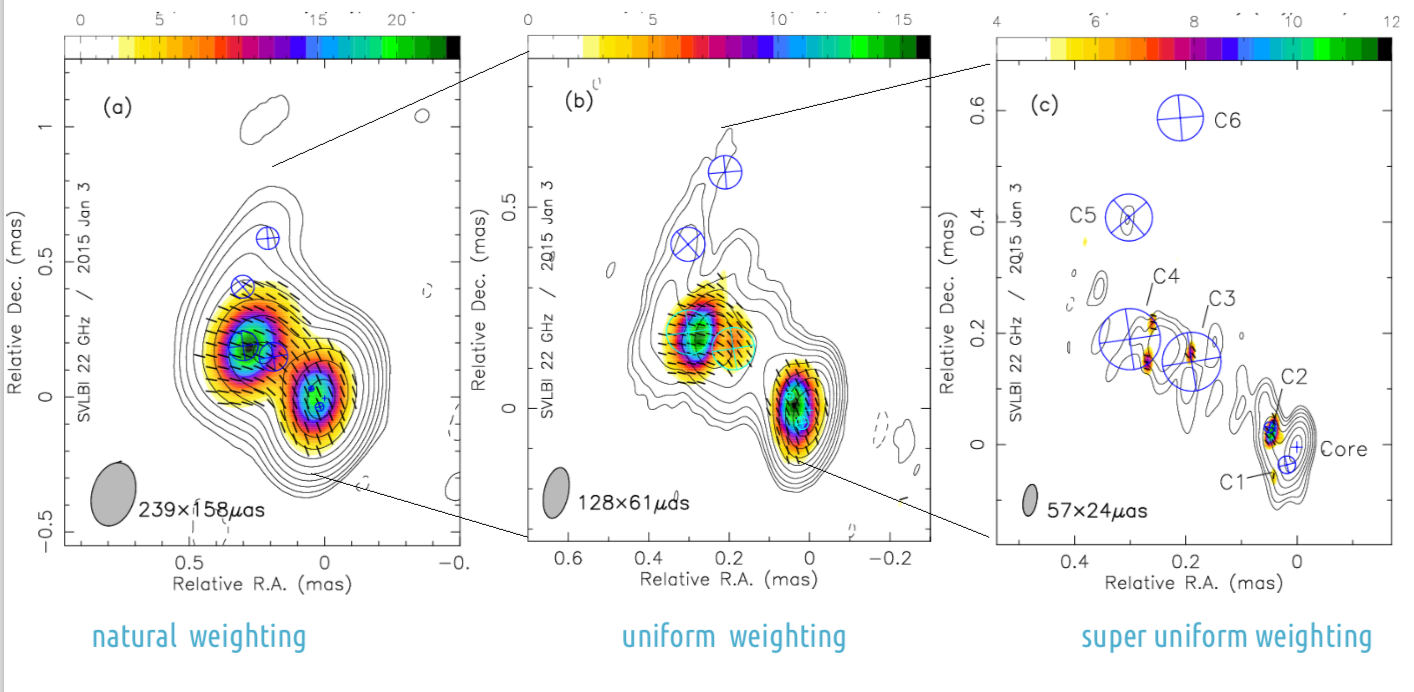 M87 - Gomez
0836 - Vega Garcia
S5 0716 – Kravchenko
Focus on the very inner jet regions in AGNs: territory of mm-VLBI and space-VLBI!

Unveiling the AGNs very close to the VLBI cores with very high sensitivity for the first time – a lot of unexpected results  - Jet structure
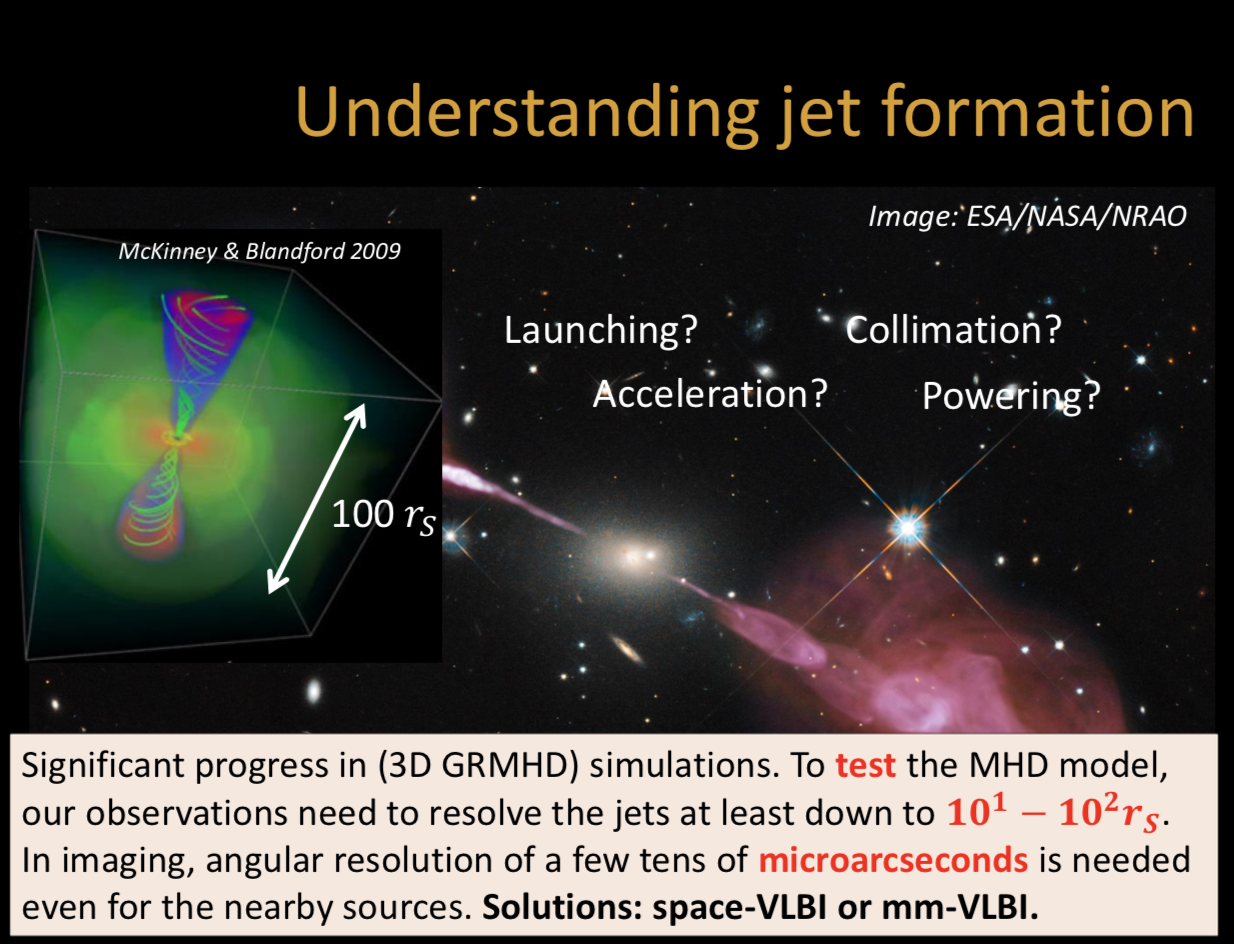 Savolainen
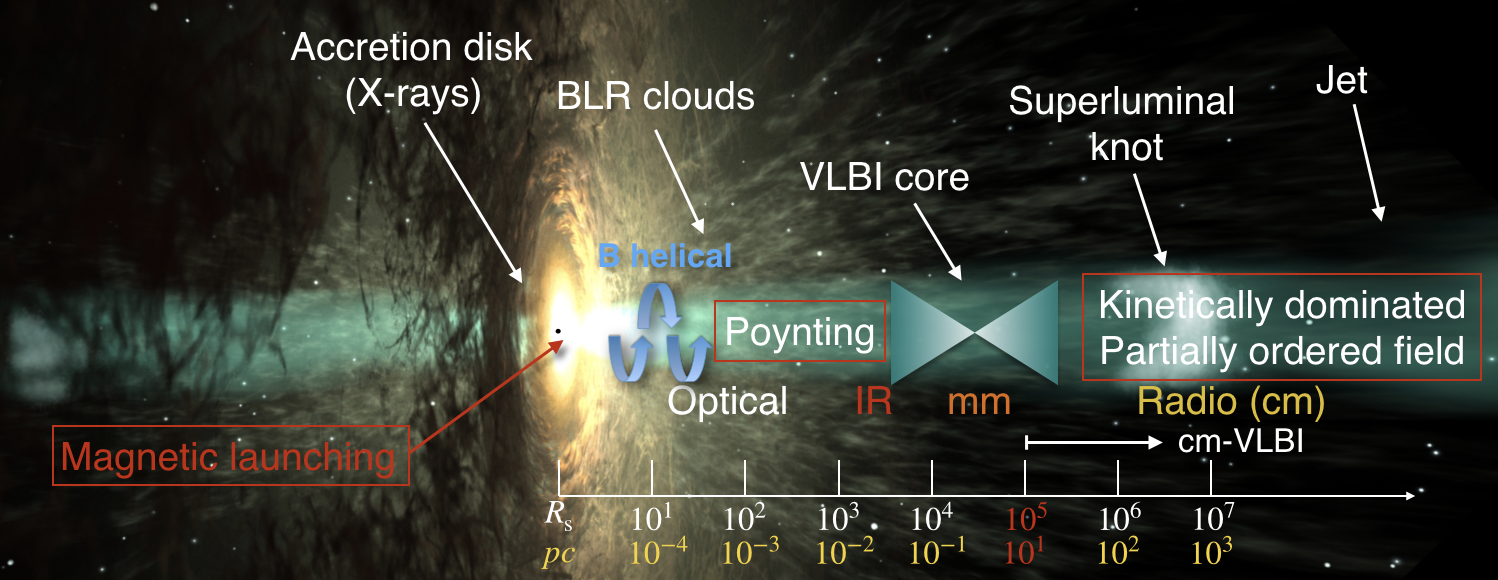 Gomez
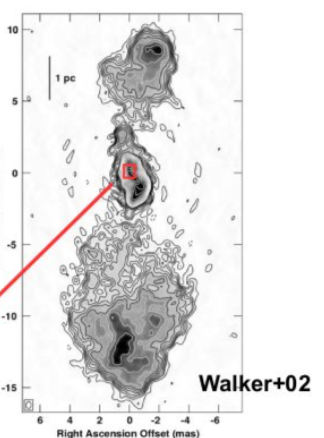 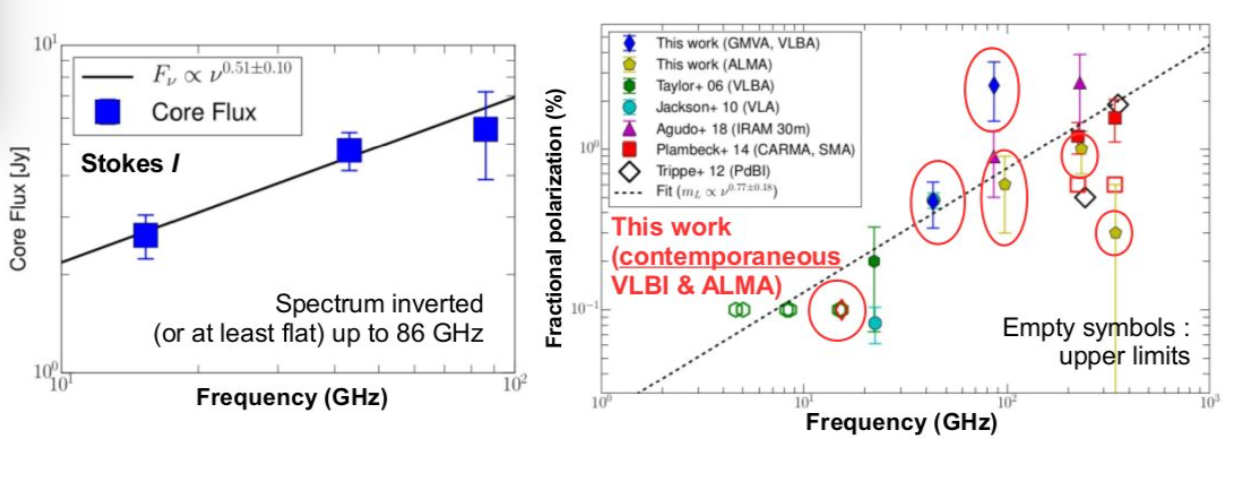 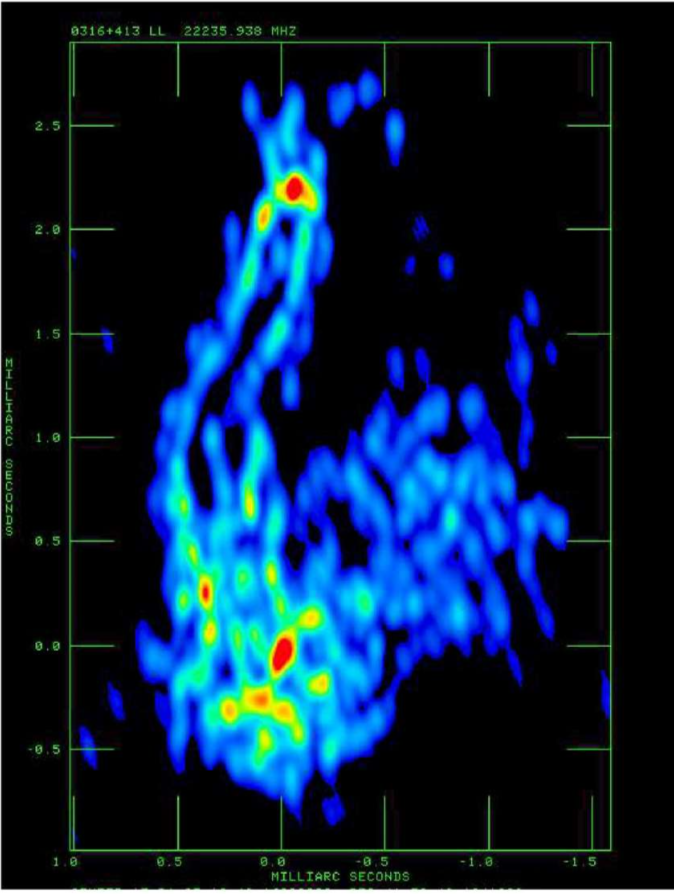 Kim
3C84 holds the record of presentations!
New burst after the ‘80s – 90’s !!!!
Kim
3C84 - Giovannini
Focus on the very inner jet regions in AGNs: territory of mm-VLBI and space-VLBI!

Unveiling the AGNs very close to the VLBI cores with very high sensitivity for the first time – a lot of unexpected results – Brightness temperature and polarization
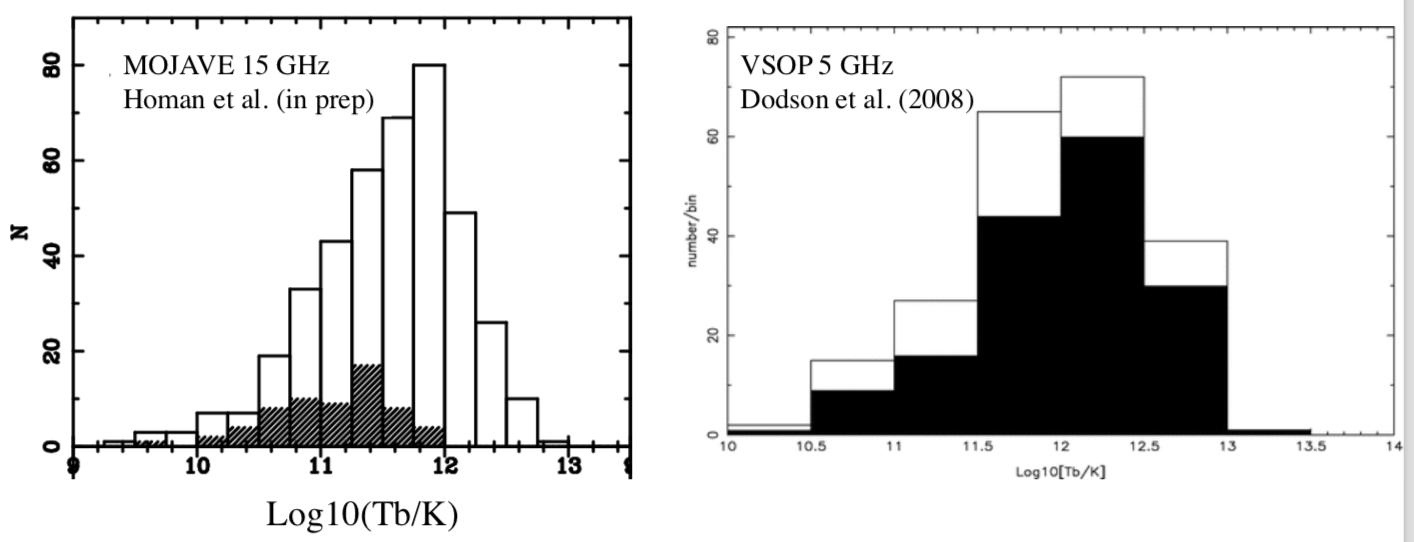 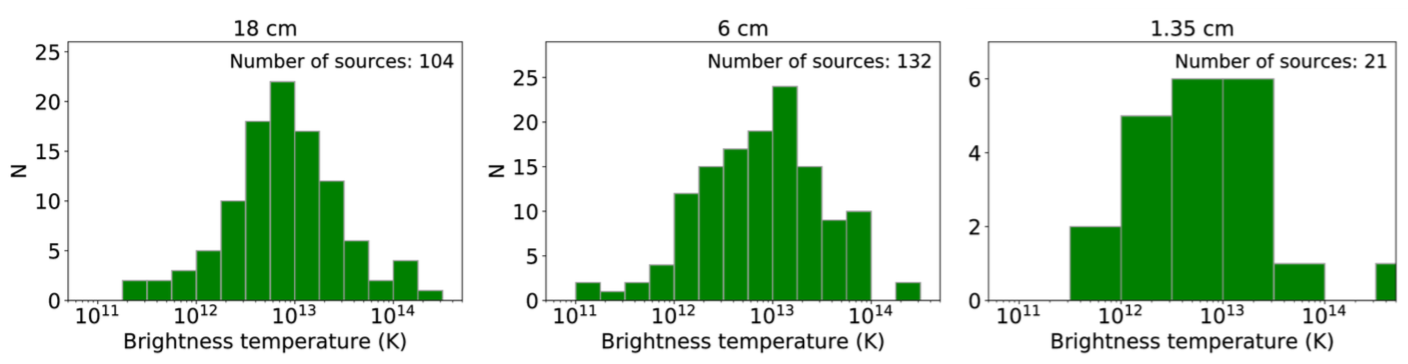 Kovalev
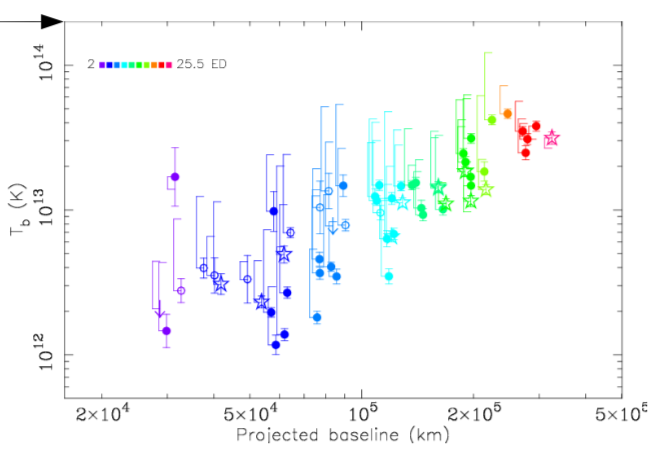 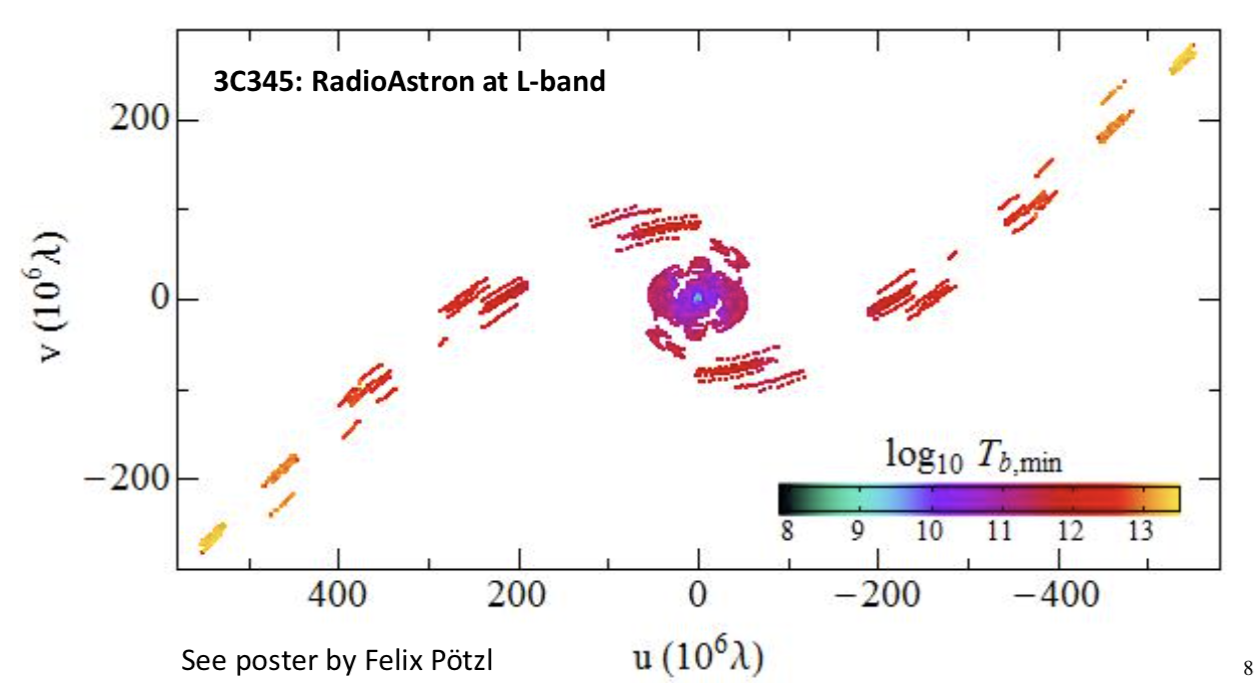 Lobanov/Poetzi
Evolution – Galaxies and AGN – Role of VLBI in disentangling SF and AGN activity and in covering the redshift space
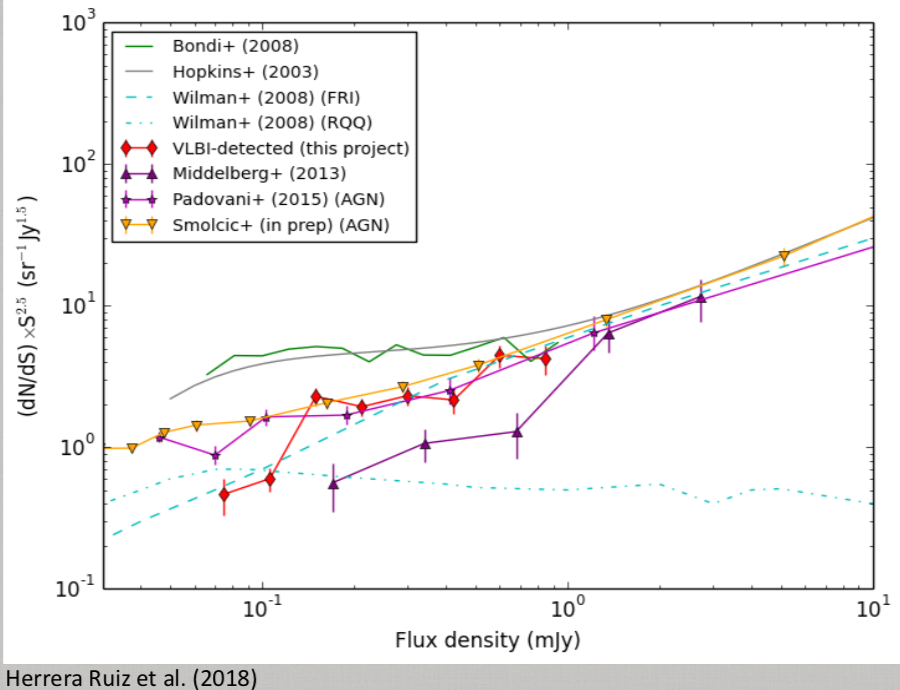 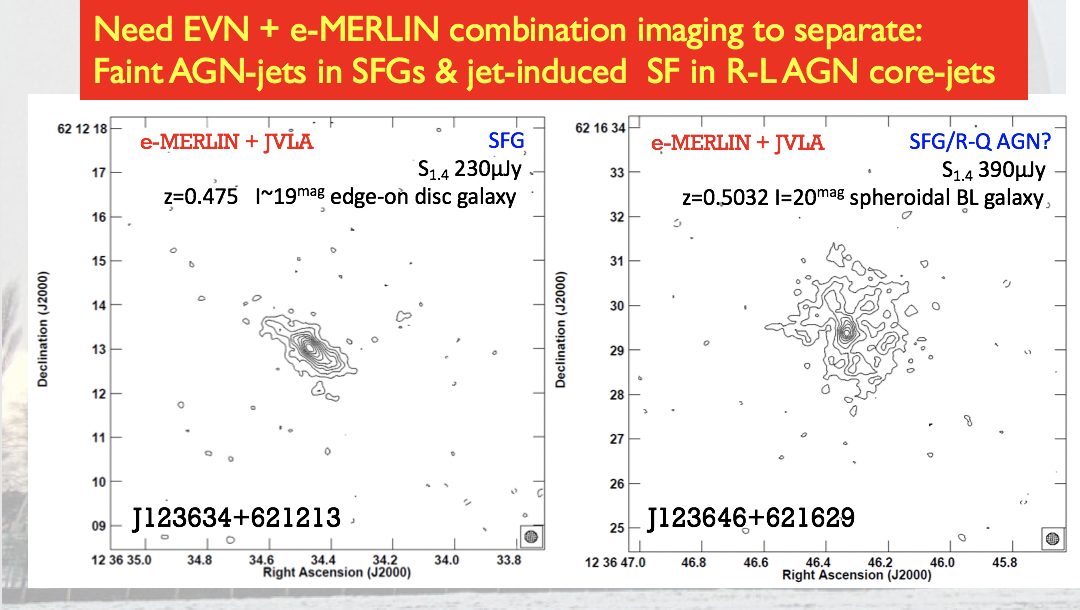 Herrera-Ruiz
Muxlow
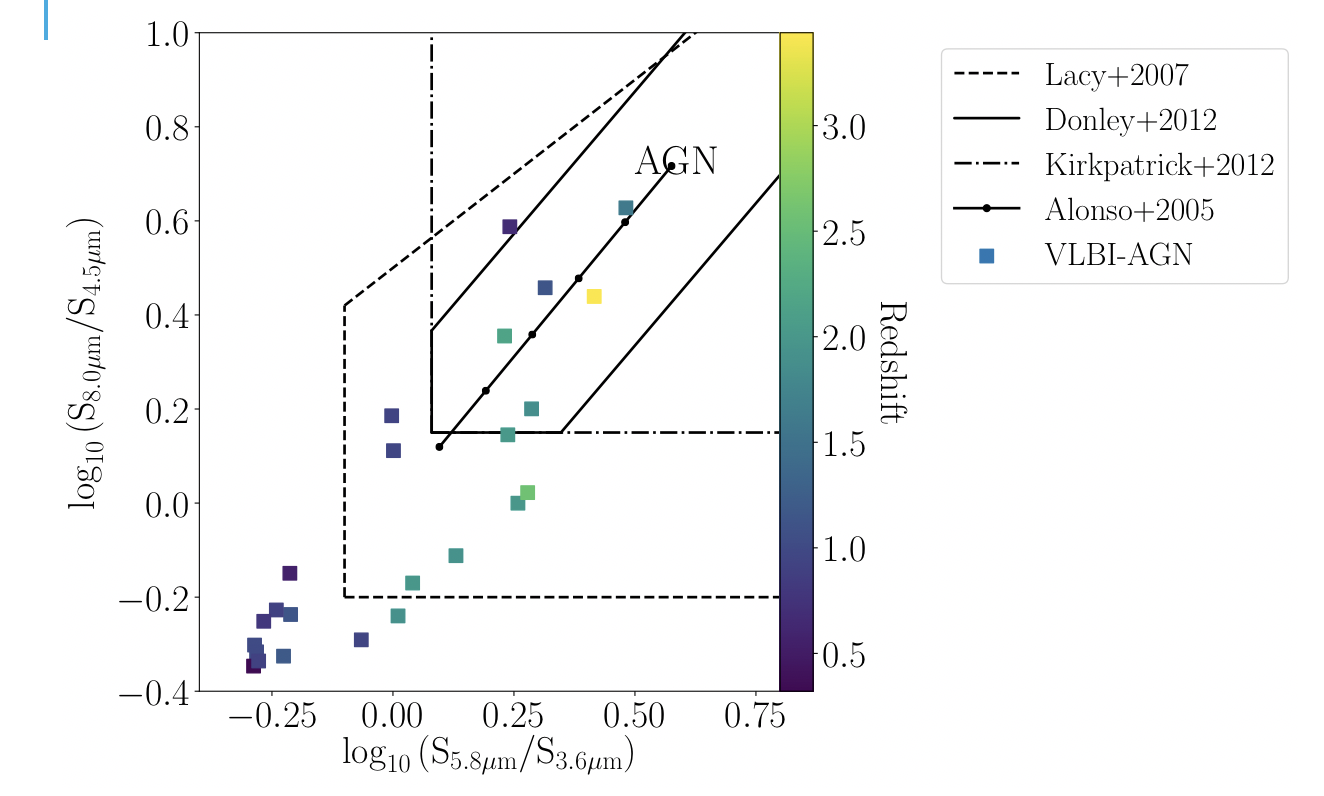 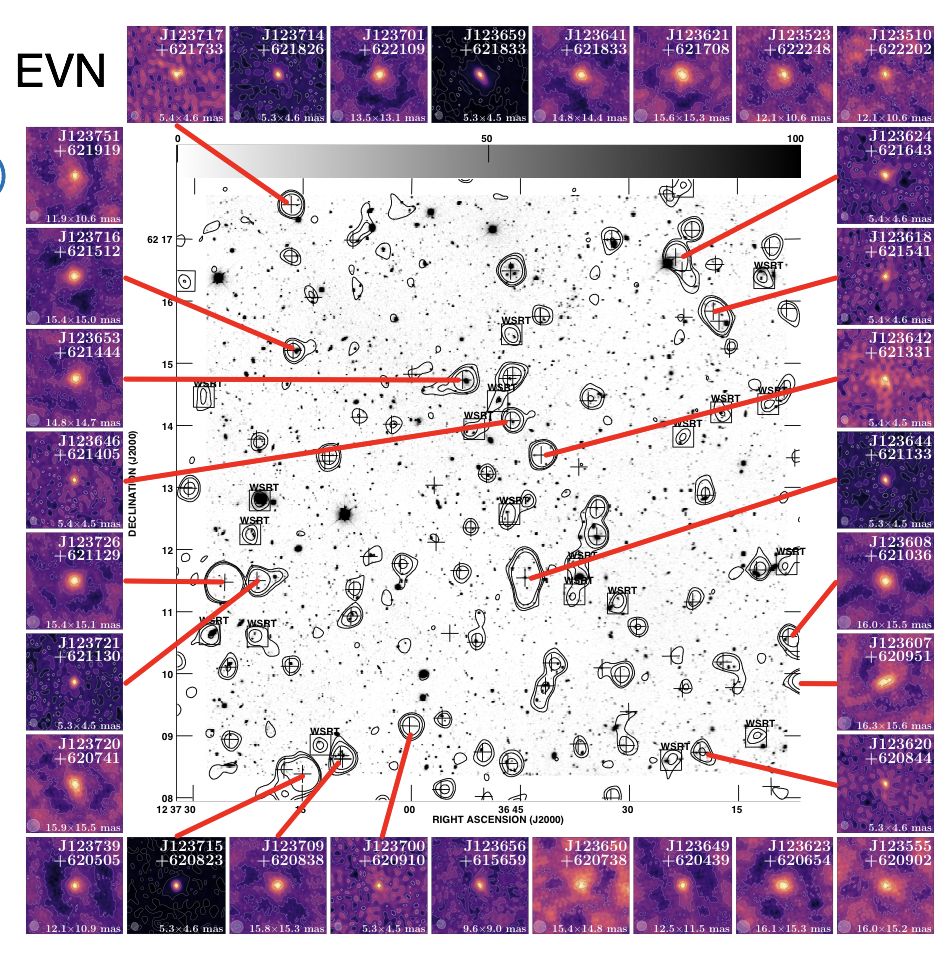 Radcliffe/Barthel
Evolution – Galaxies and AGN – Role of VLBI in disentangling SF/SB and AGN activity and in covering the redshift space
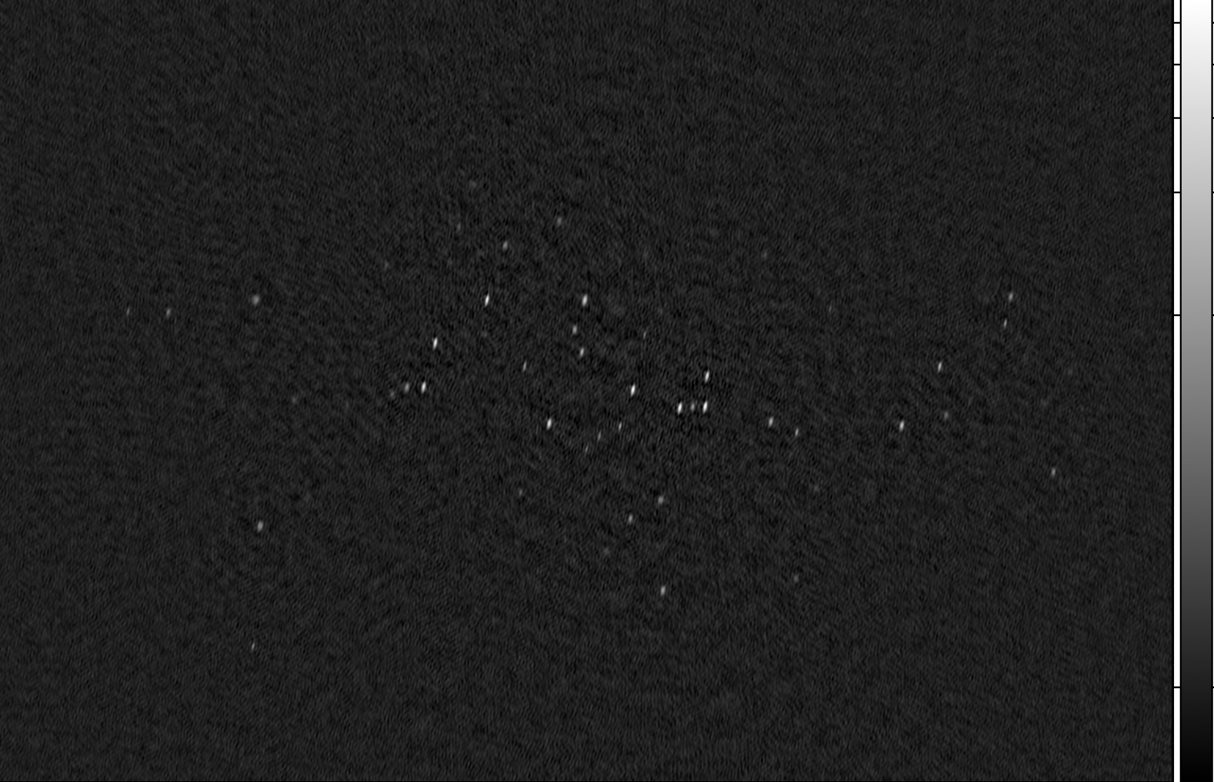 Arp220 - Conway
SN rate and direct comparison with IMF
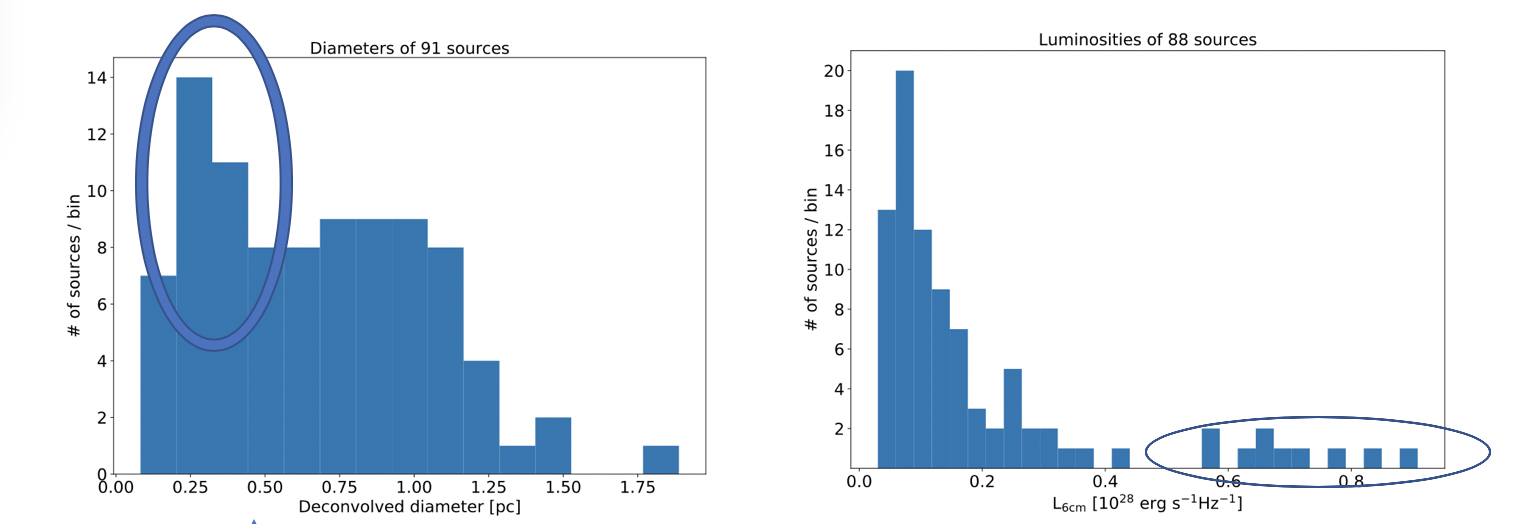 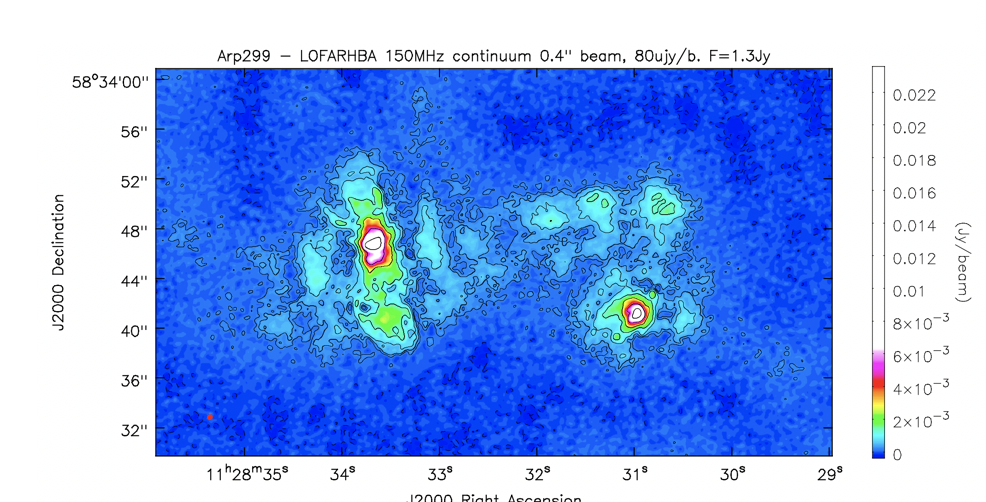 Role of ILT in the study of ULRIG
SF outflow and feedback processes
Conway
Evolution – Galaxies and AGN – Role of VLBI in disentangling SF and AGN activity and in covering the redshift space
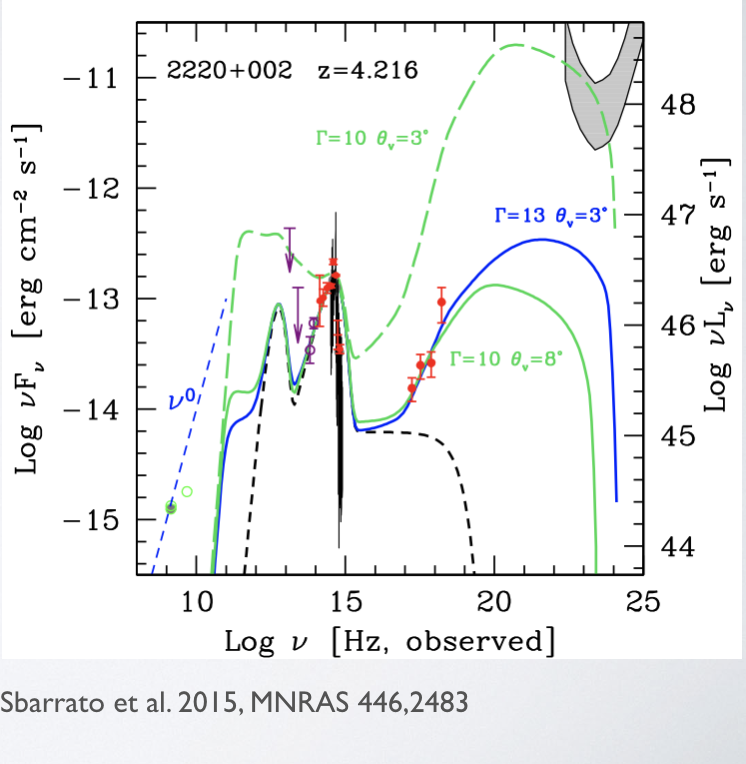 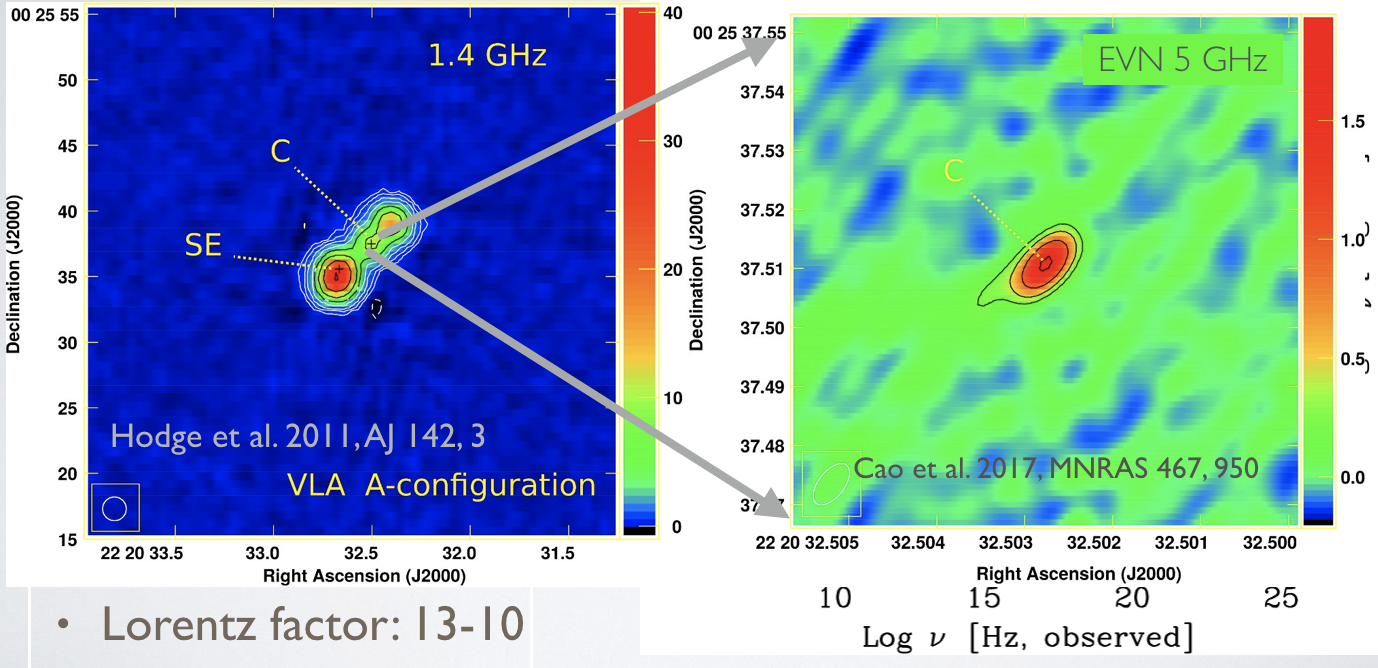 Radio loudness at high z and blazars
Gabanyi
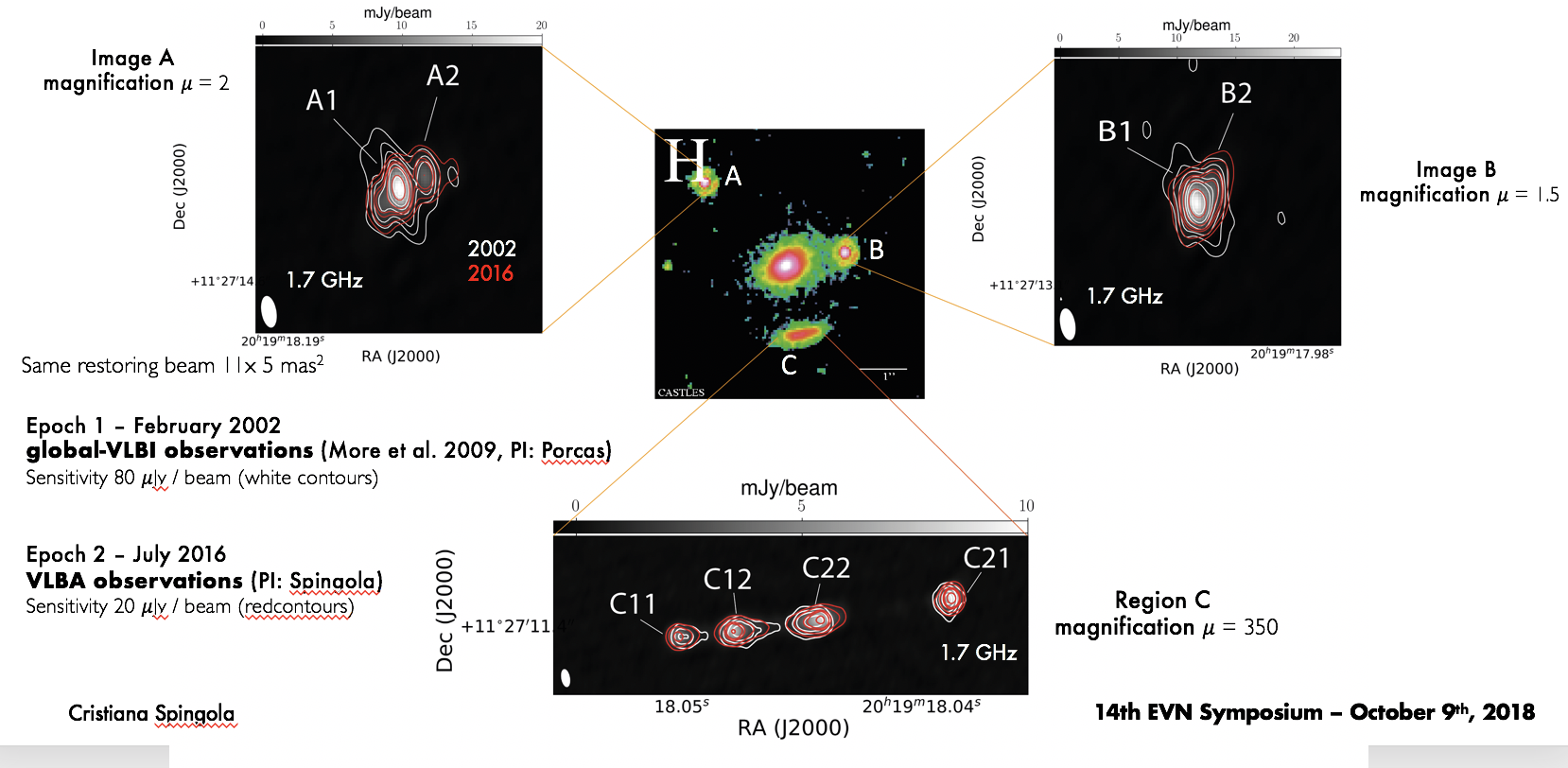 Gravitational lensing as tool to study magnified high-z radio galaxies and quasars
Spingola
Evolution – Galaxies and AGN – Role of VLBI in inferring information on the circumnuclear environment
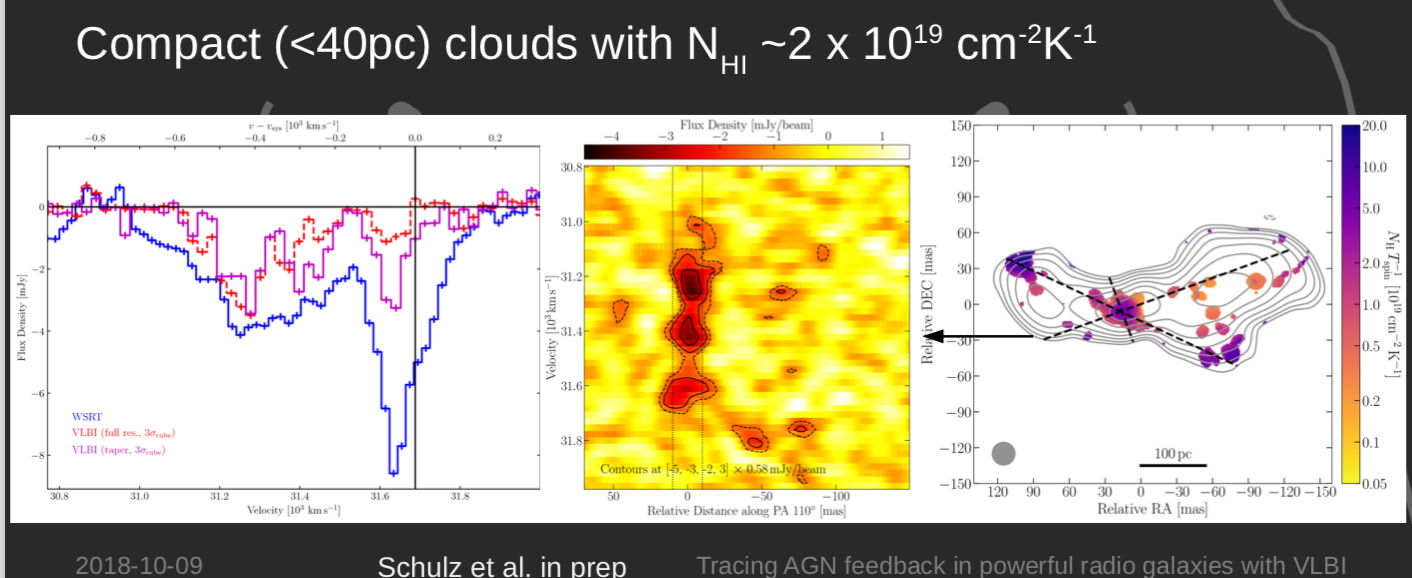 Schultz
Synergies and multi-wavelength projects beyond multimessenger science: 
Many new projects already involve other facilities and studies are closely related to results in other bands
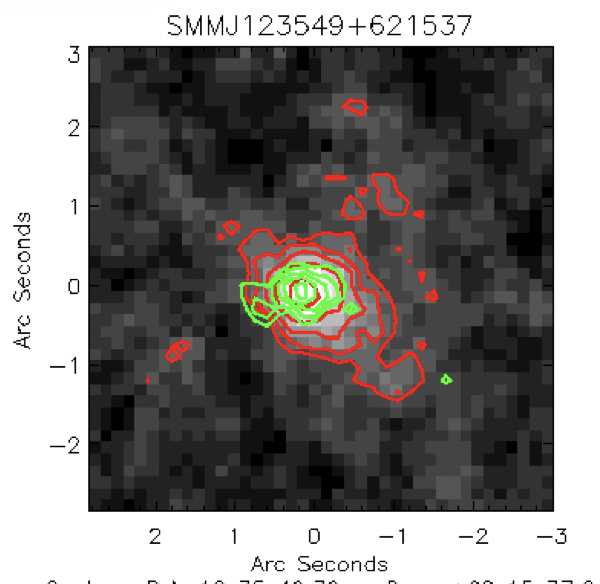 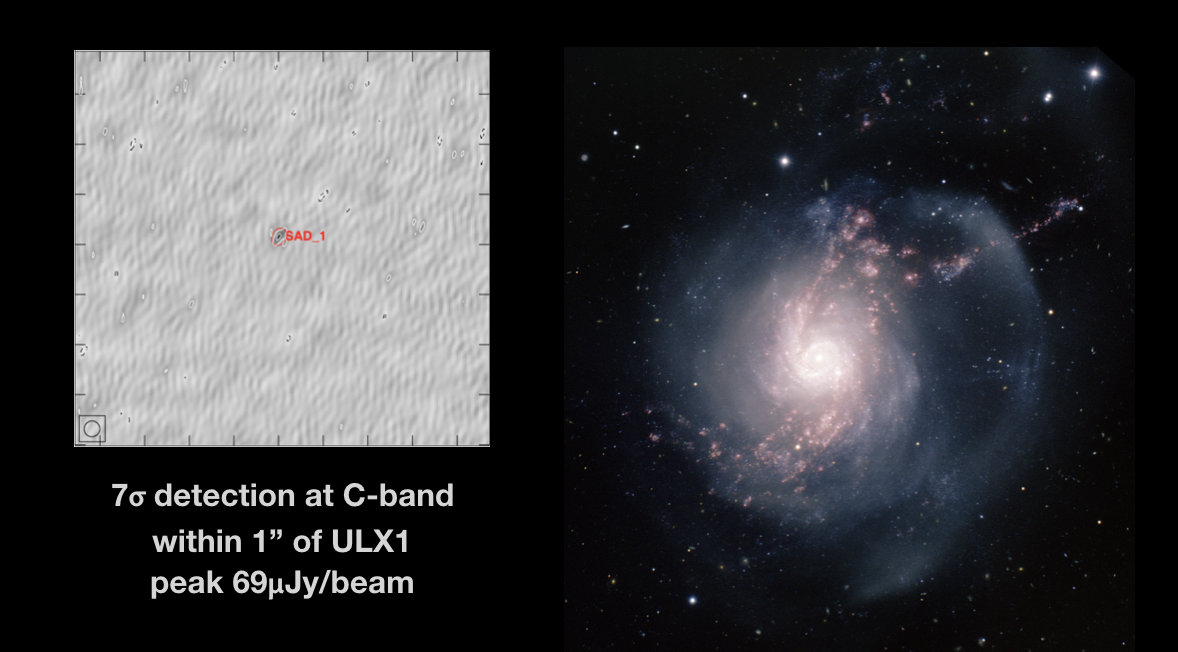 Muxlow
cm, mm, sub-mm bands
Argo
VLBI & X-ray
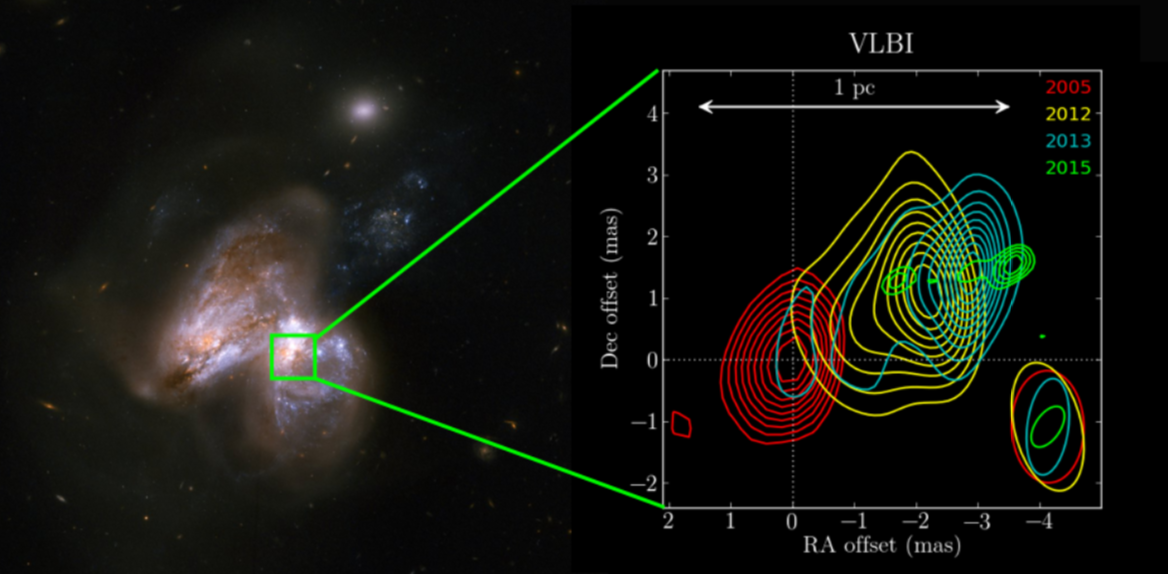 Perez-Torres
Optical, Radio, IR
Synergies and multi-wavelength projects beyond multimessenger science: 
Many new projects already involve other facilities and studies are closely related to results in other bands
Guirado
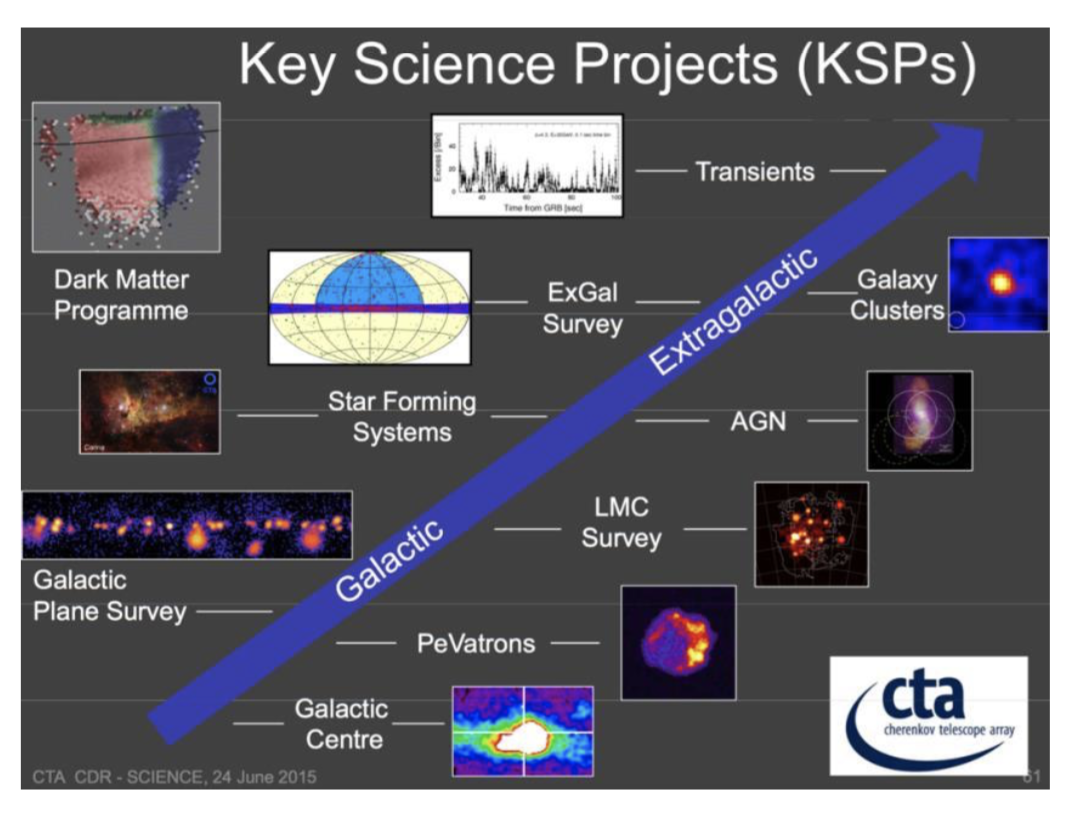 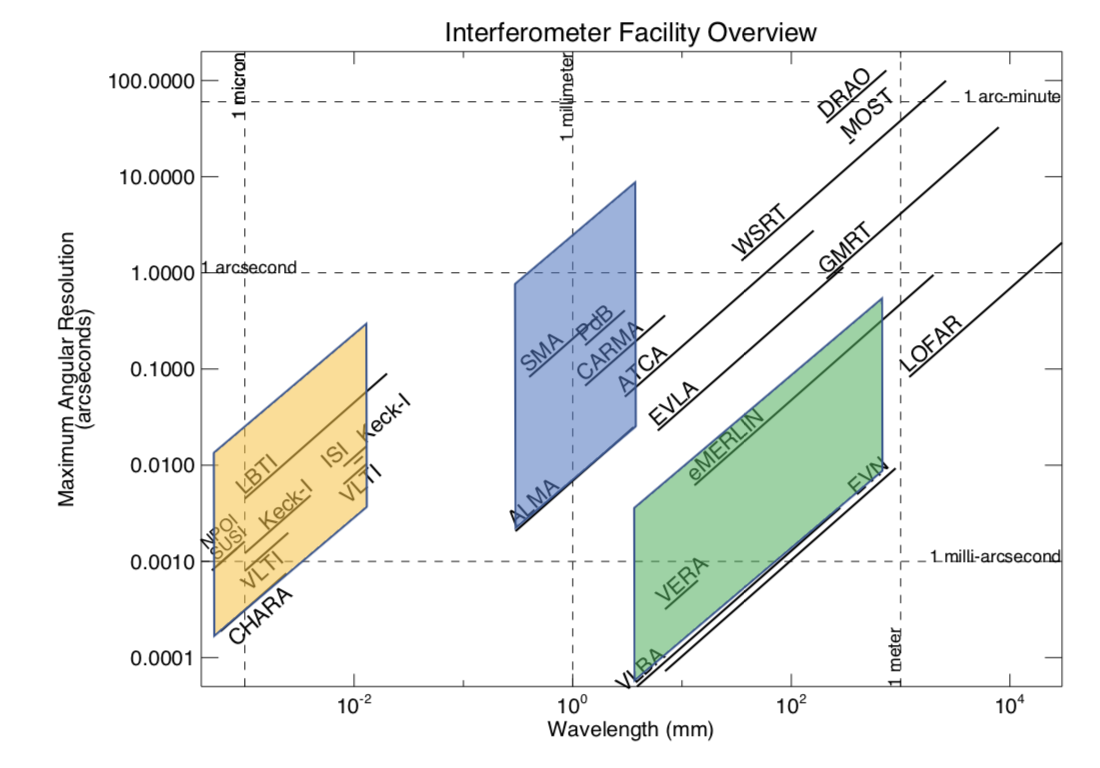 Orienti
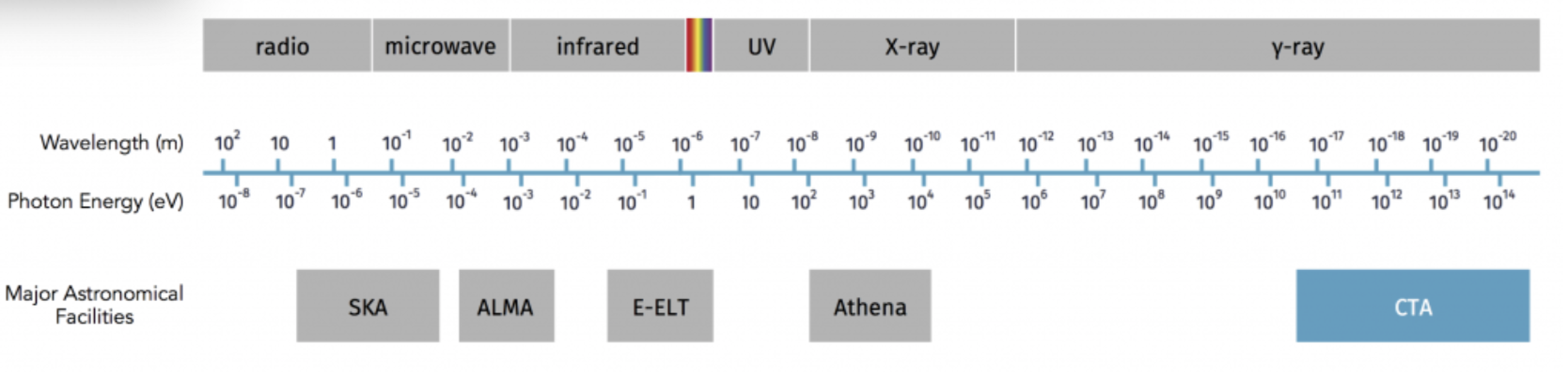 Synergies and multi-wavelength projects beyond multimessenger science: 
Many new projects already involve other facilities and studies are closely related to results in other bands
VLBI & Gaia – van Langevelde
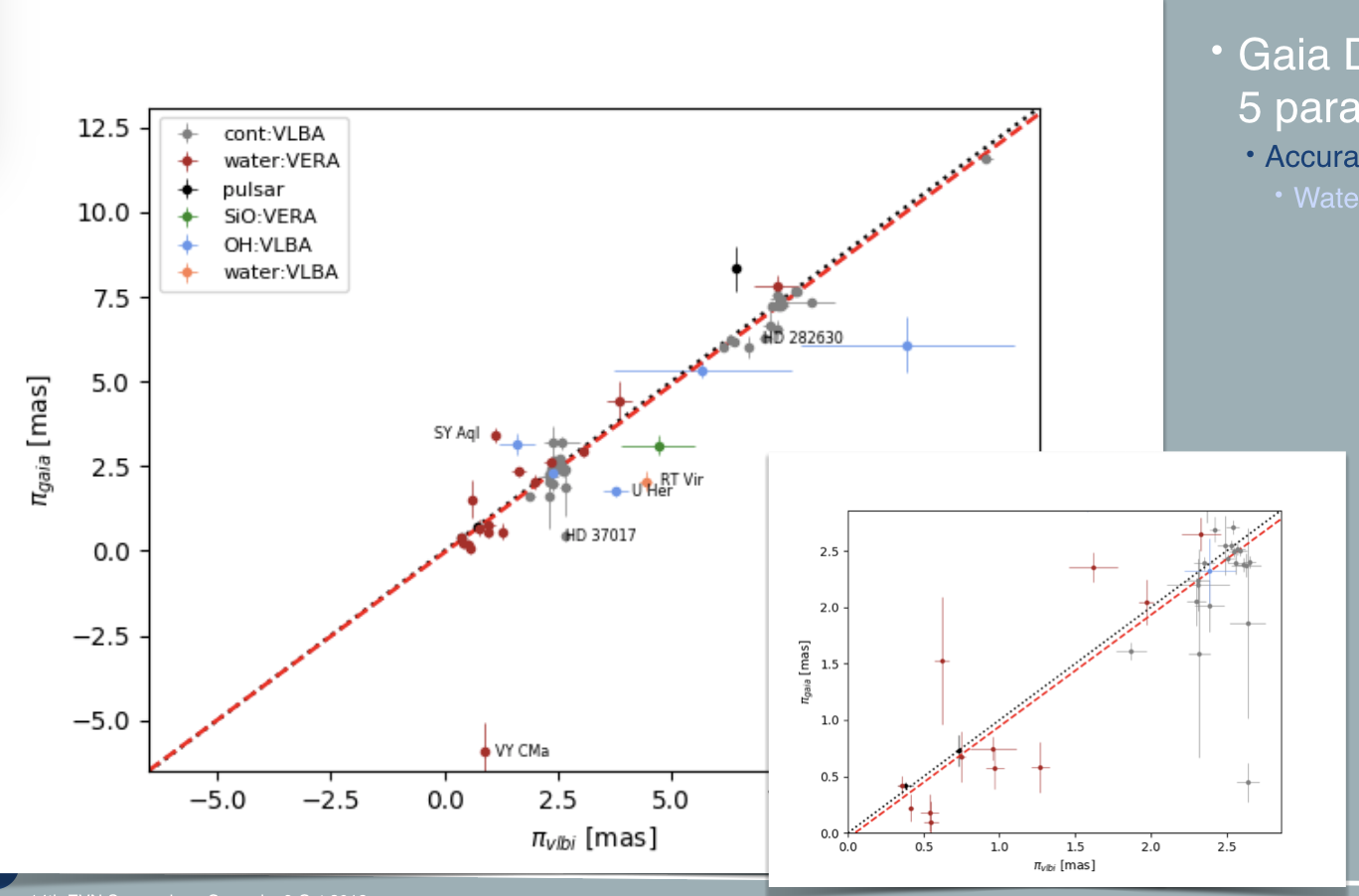 Synergies and multi-wavelength projects beyond multimessenger science: 
Many new projects already involve other facilities and studies are closely related to results in other bands
VLBI & Gaia – Petrov/Kovalev
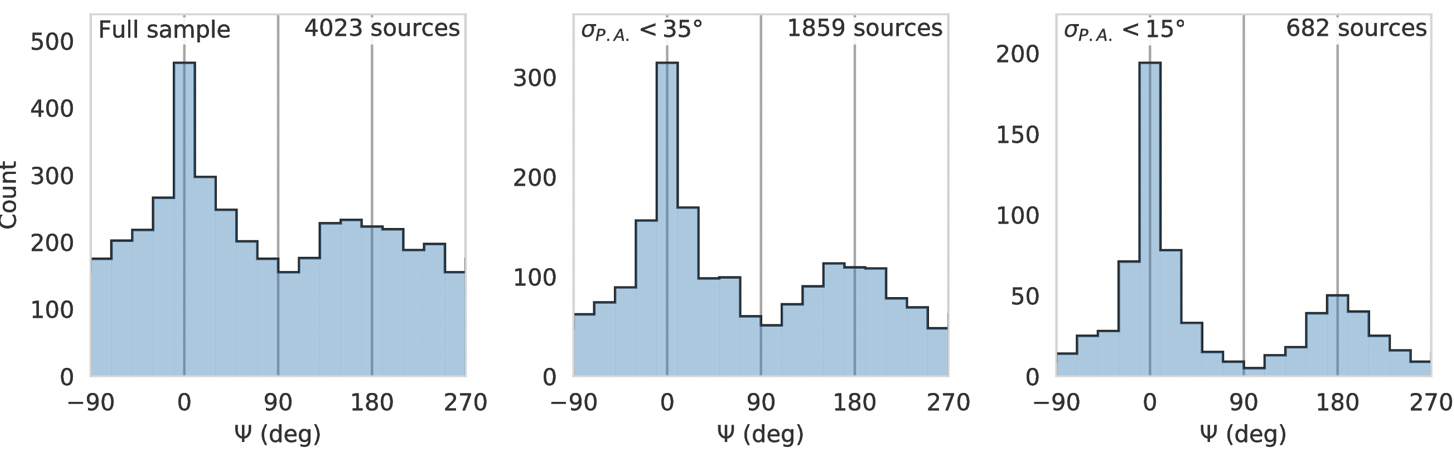 More novel use of the EVN/VLBI – GW & cosmology
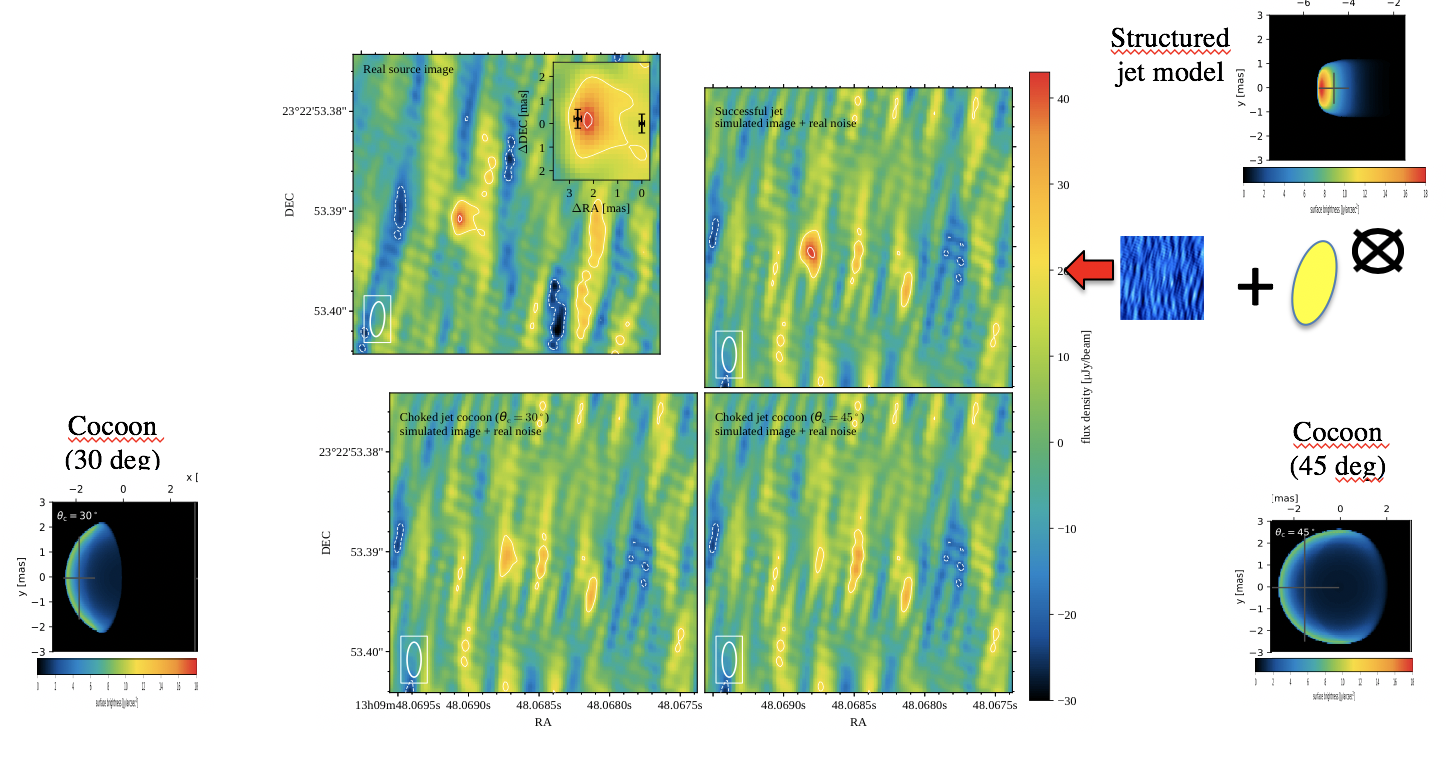 Ghirlanda
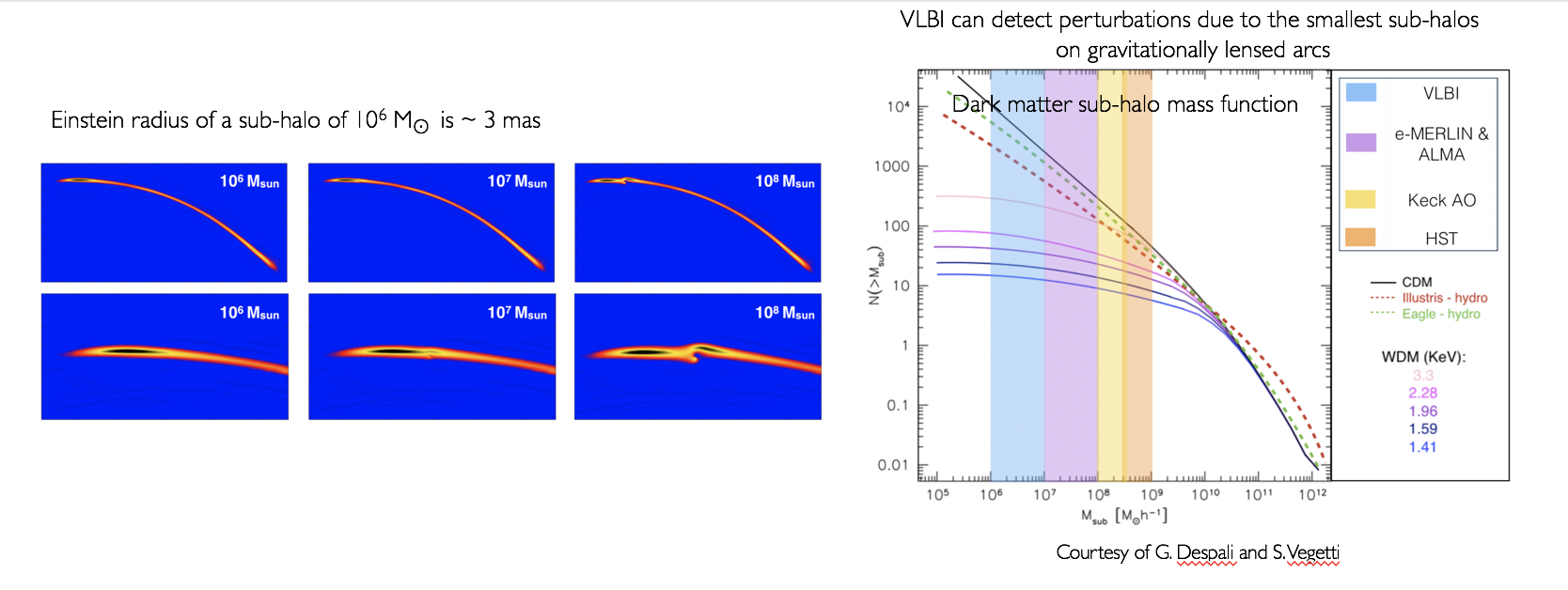 Spingola
Present and future…
VLBI & SETI?    Garrett
e-MERLIN+EVN: one of the most desirable achievements!
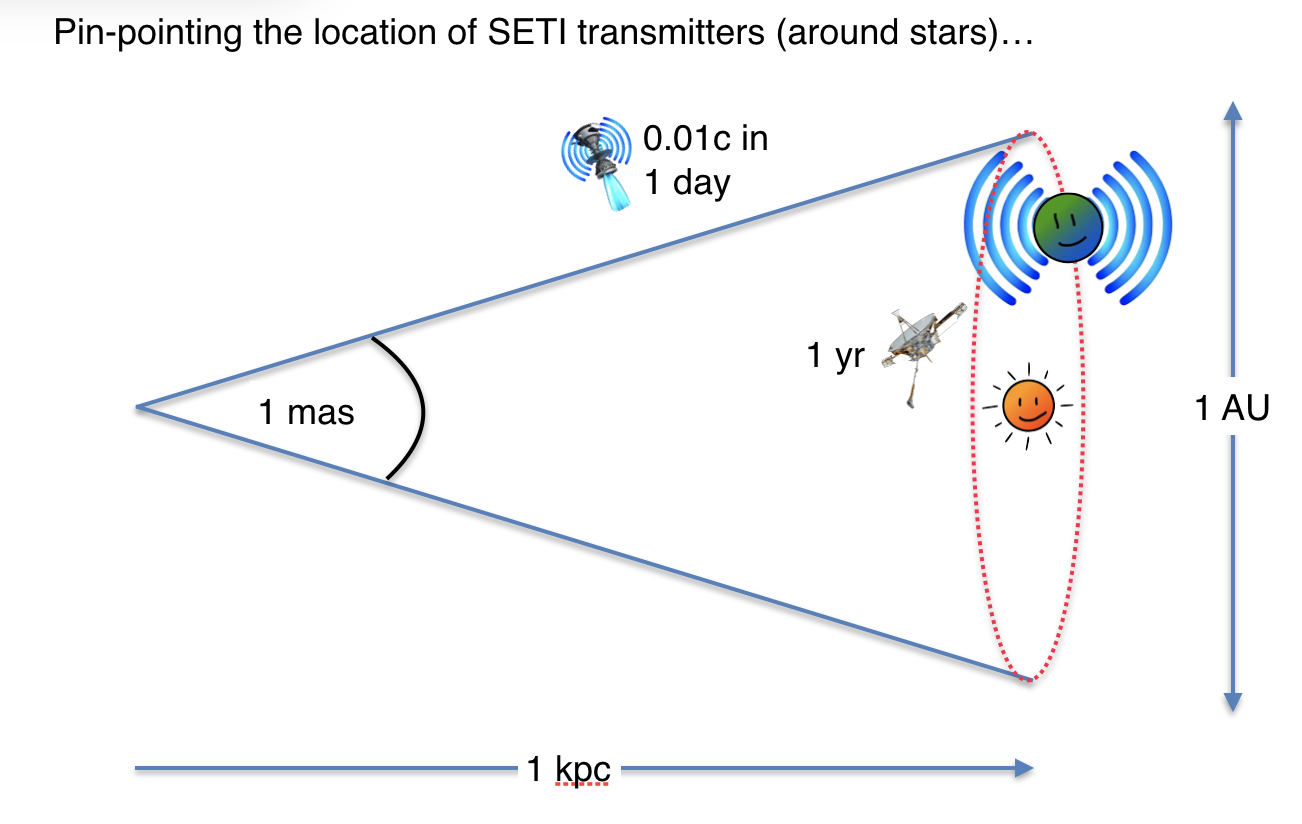 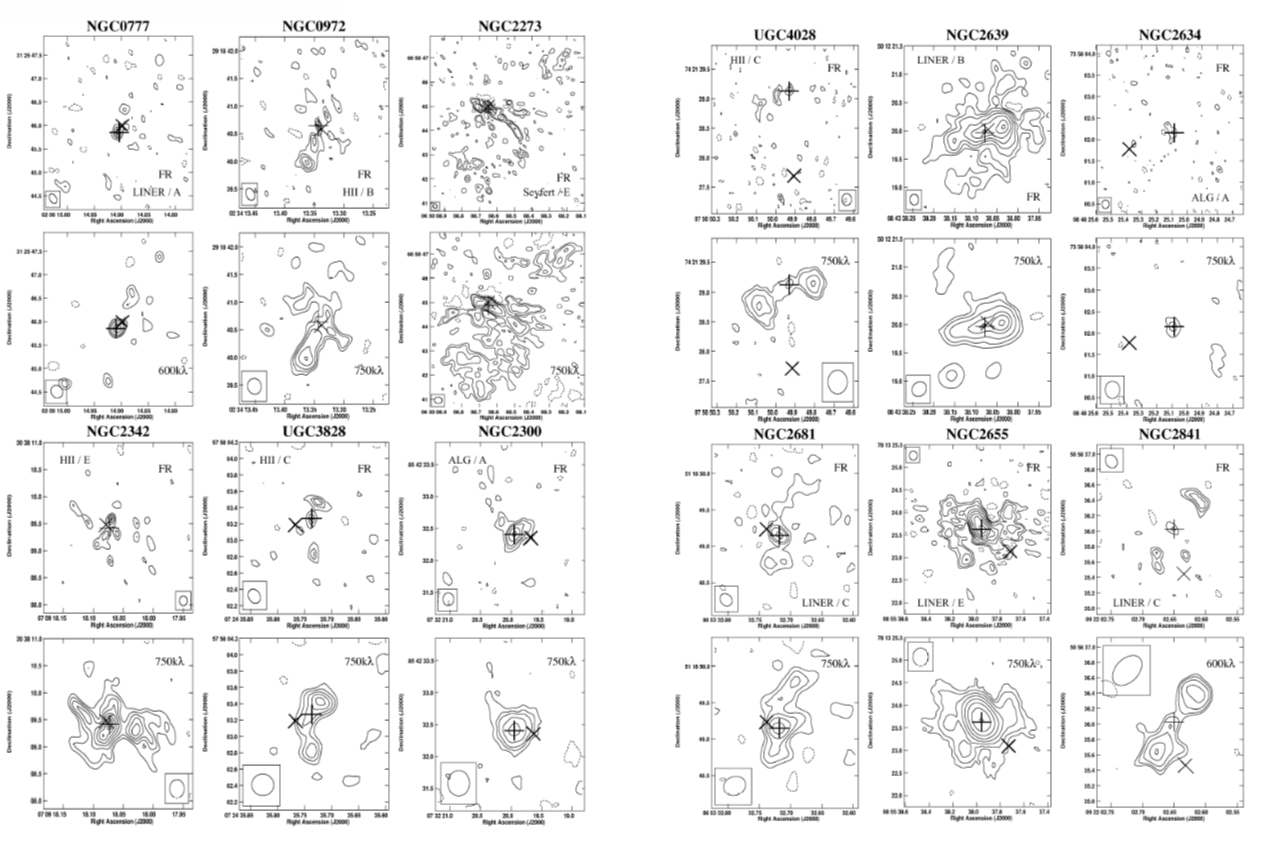 EVN-lite – Posters by Frey+ & Giroletti+
VLBI with MeerKAT – Poster by Qwabe & Deane
Beswick
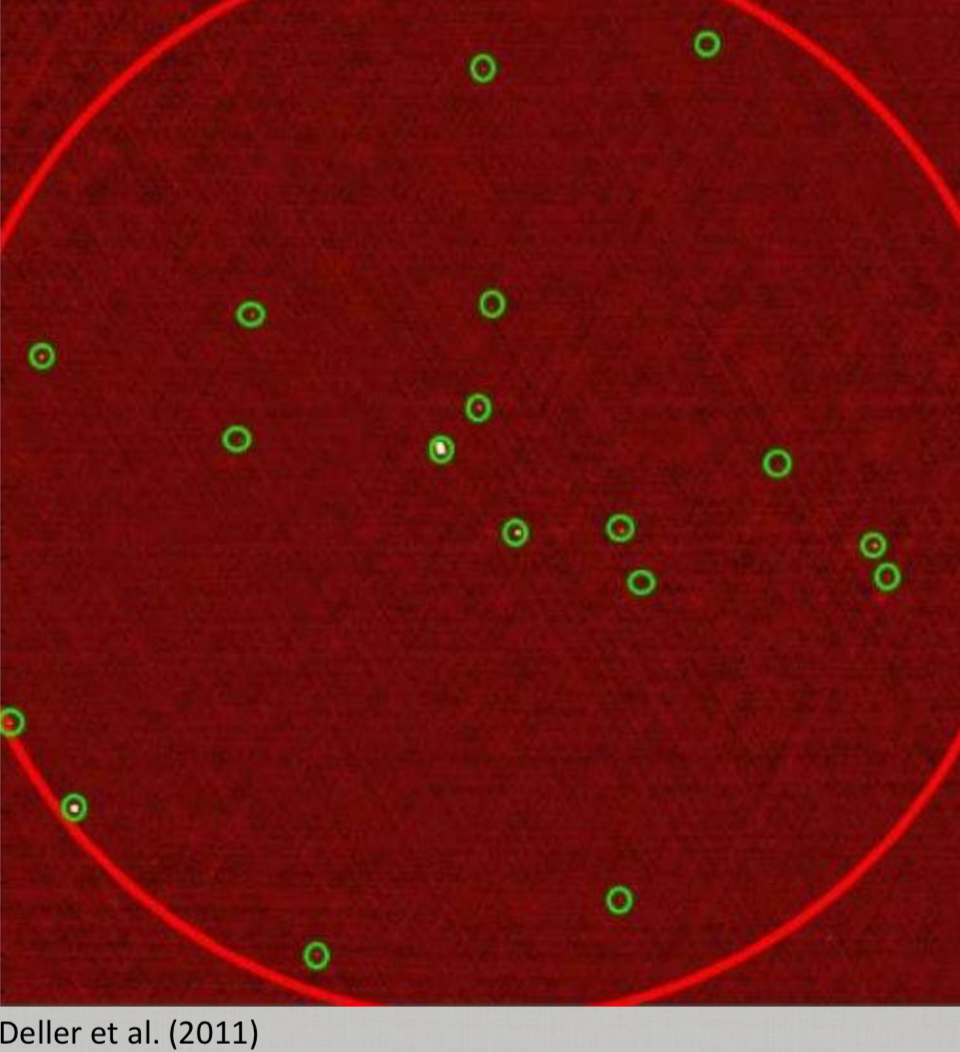 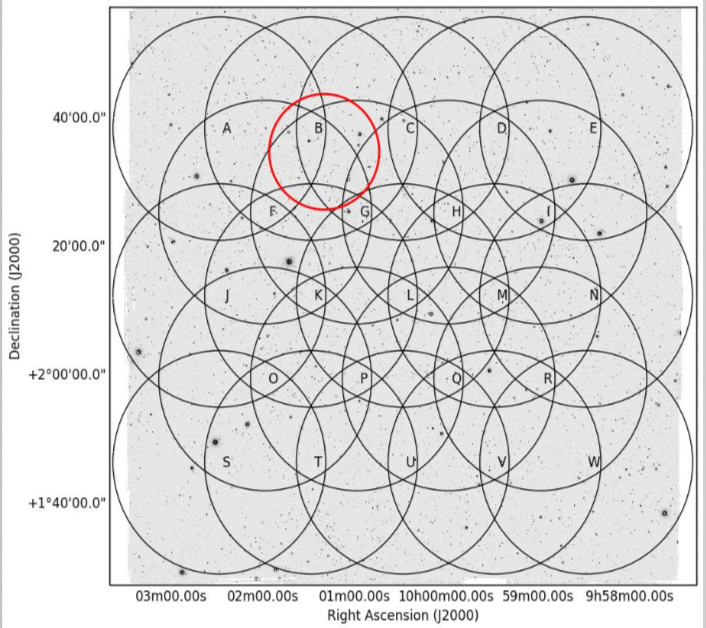 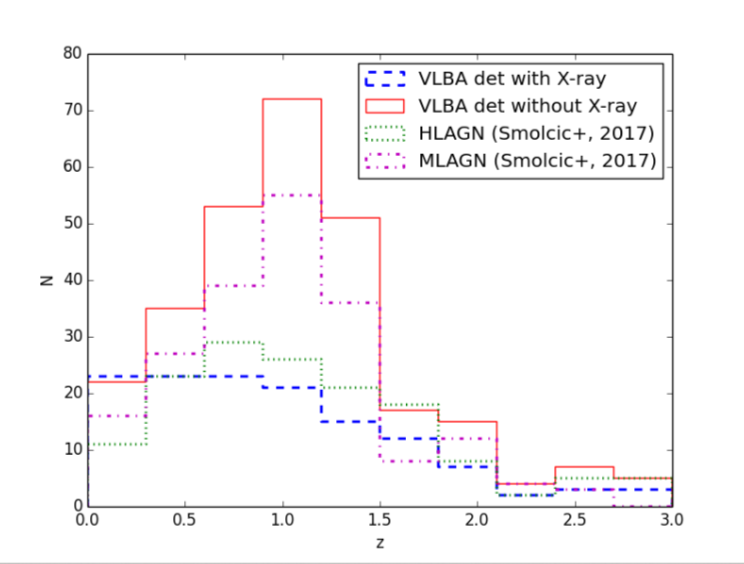 Herrera-Ruiz
Potentials of wide-field VLBI
Present and future…
Thinking even more global: looking East to the EAVN
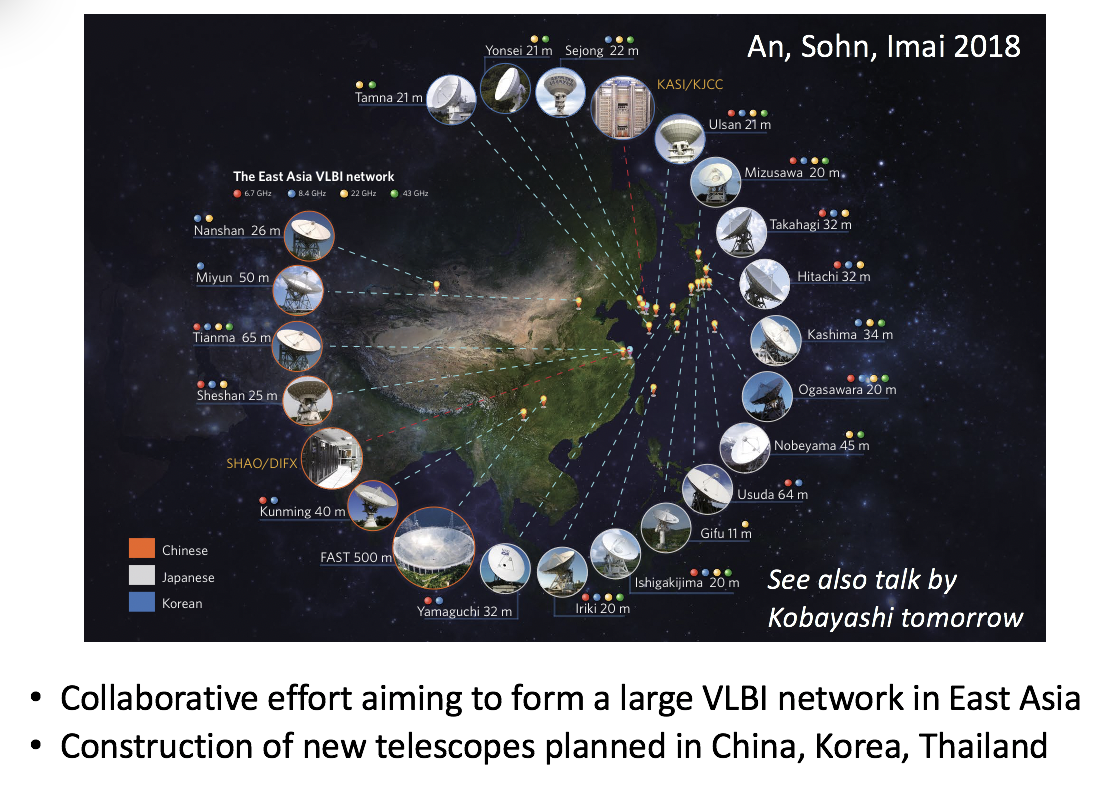 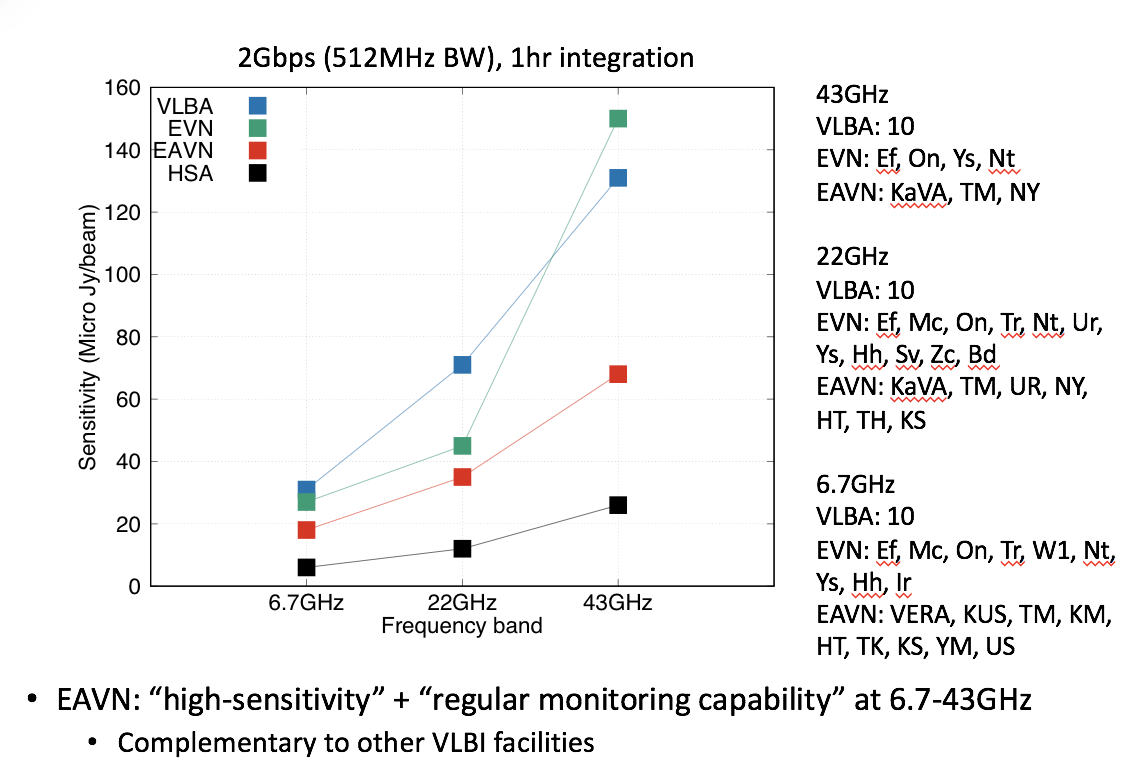 Hada
THANK YOU
To the LOC for the excellent organization
To the SOC for the excellent programme
To you all and all users of the EVN